Grundlæggende
Algoritmer og Datastrukturer


Dynamisk Programmering[CLRS 15]
Dynamisk Programmering
Generel algoritmisk teknik – virker for mange (men langt fra alle) problemer
Krav: ”Optimal delstruktur” – en løsning til problemet kan konstrueres ud fra optimale løsninger til ”delproblemer”

Rekursive løsning: 
Typisk eksponentiel tid
Dynamisk Programmering: 
Beregn delløsninger systematisk
Typisk polynomiel tid
Dynamisk Programmering: Optimal opdeling af en stang
Problem: Opdel en stang i dele, hvor hver del har en pris, således at den resulterende sum er maksimereret
ens løsninger
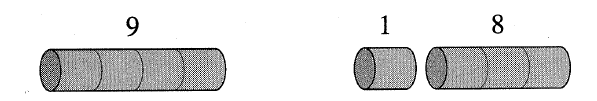 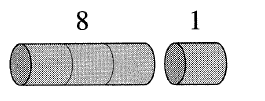 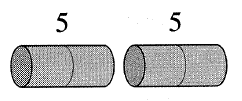 ens løsninger
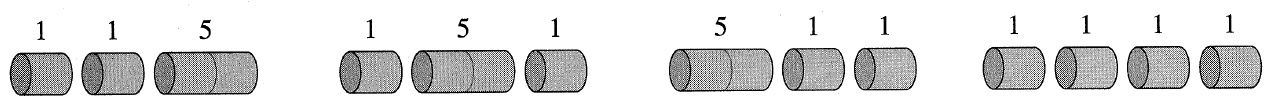 En stang af længde 4 kan opdeles 8 forskellige måder – 
dog kun 5 forskellige resultater
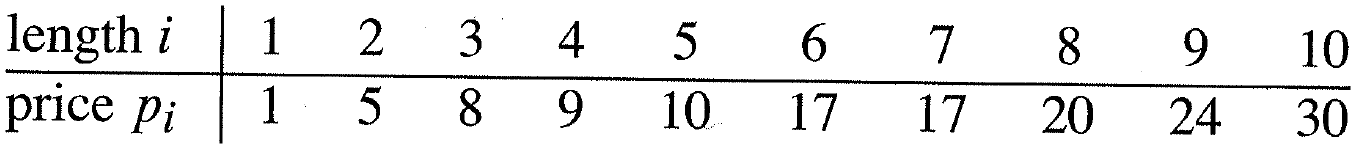 Maksimal værdi for en opdeling af en stang af længde 12?
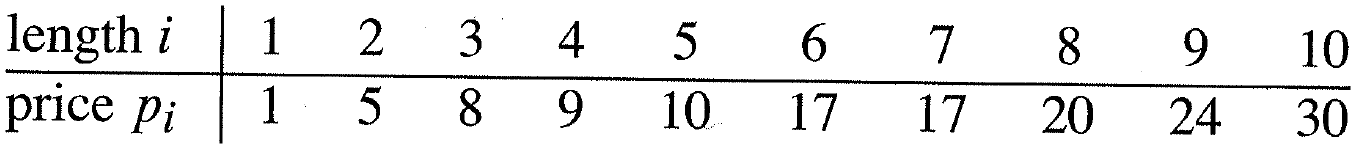 12
30
32
34
35
Ved ikke
66 of 142
Optimal opdeling af stænger af længde 1..10
Bedste pris       Opdeling
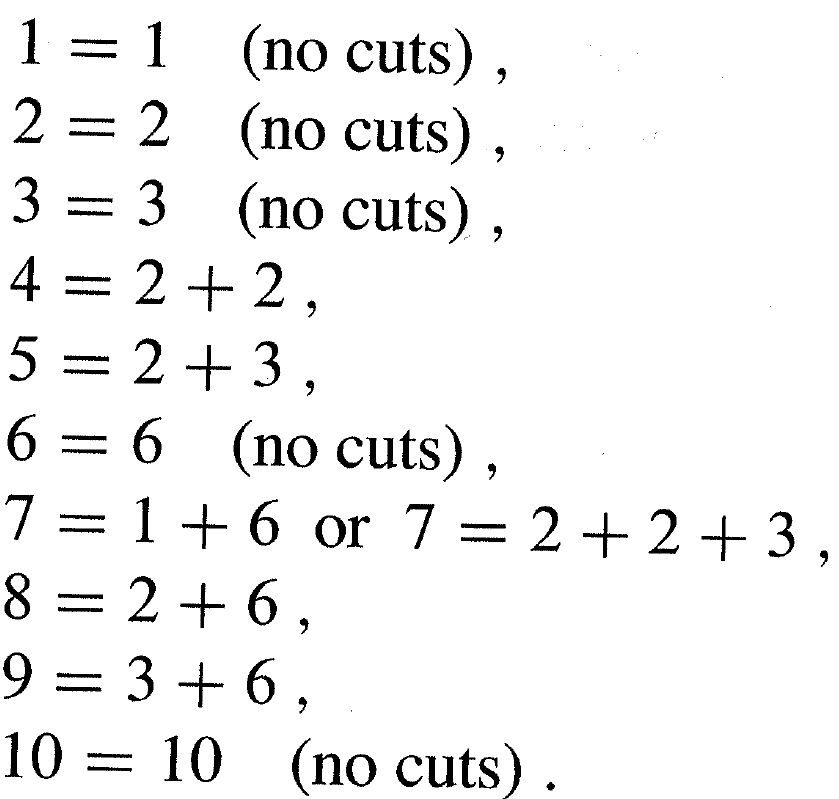 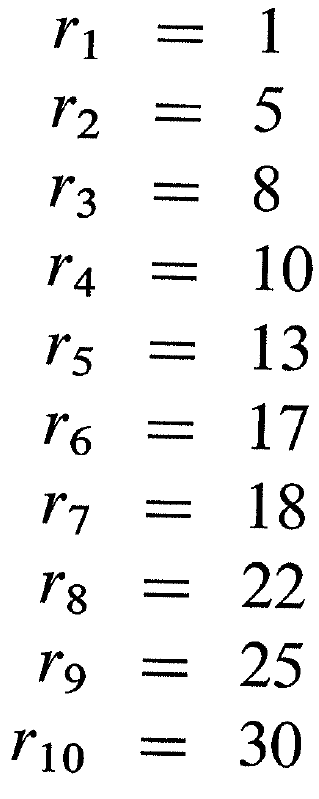 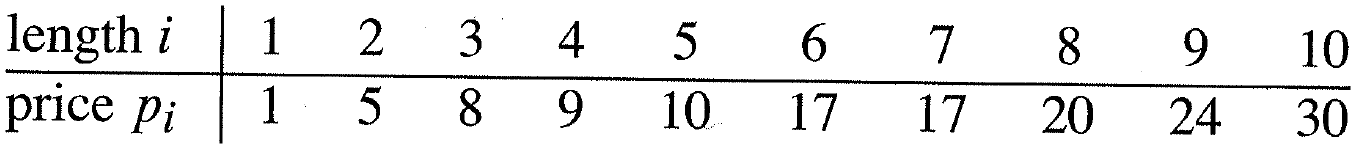 Optimal opdeling af en stang: Rekursiv løsning
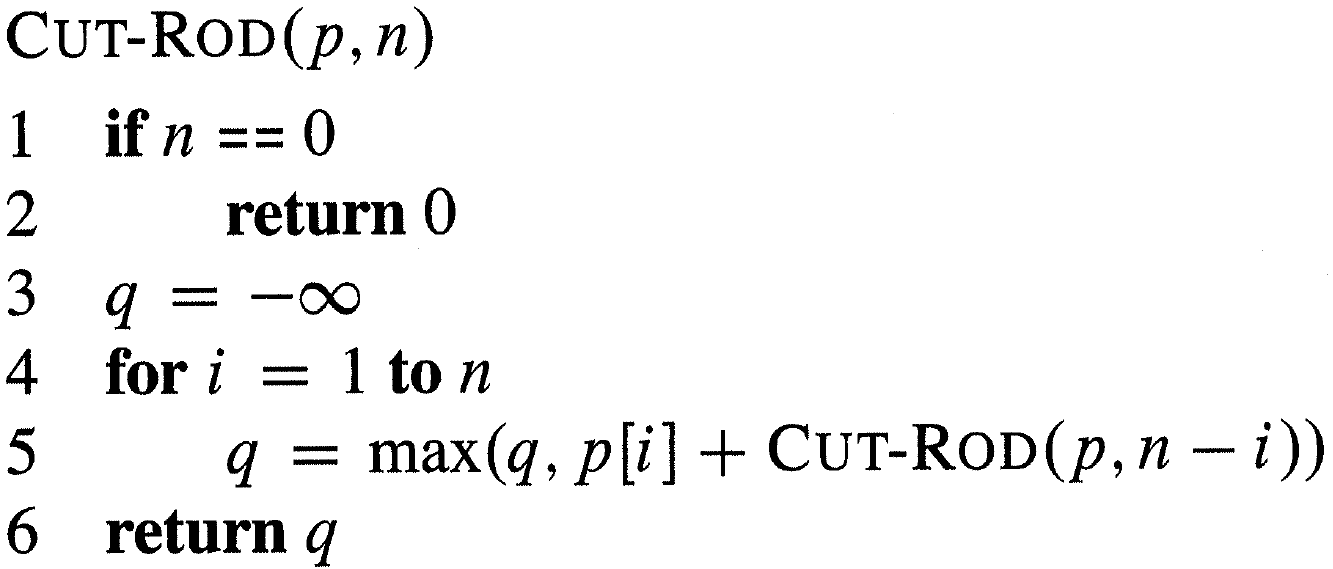 [Speaker Notes: n = stang længde
p = reference til prisarray]
Optimal opdeling af en stang: Rekursiv løsning
Cut-Rod(p,2) allerede beregnet
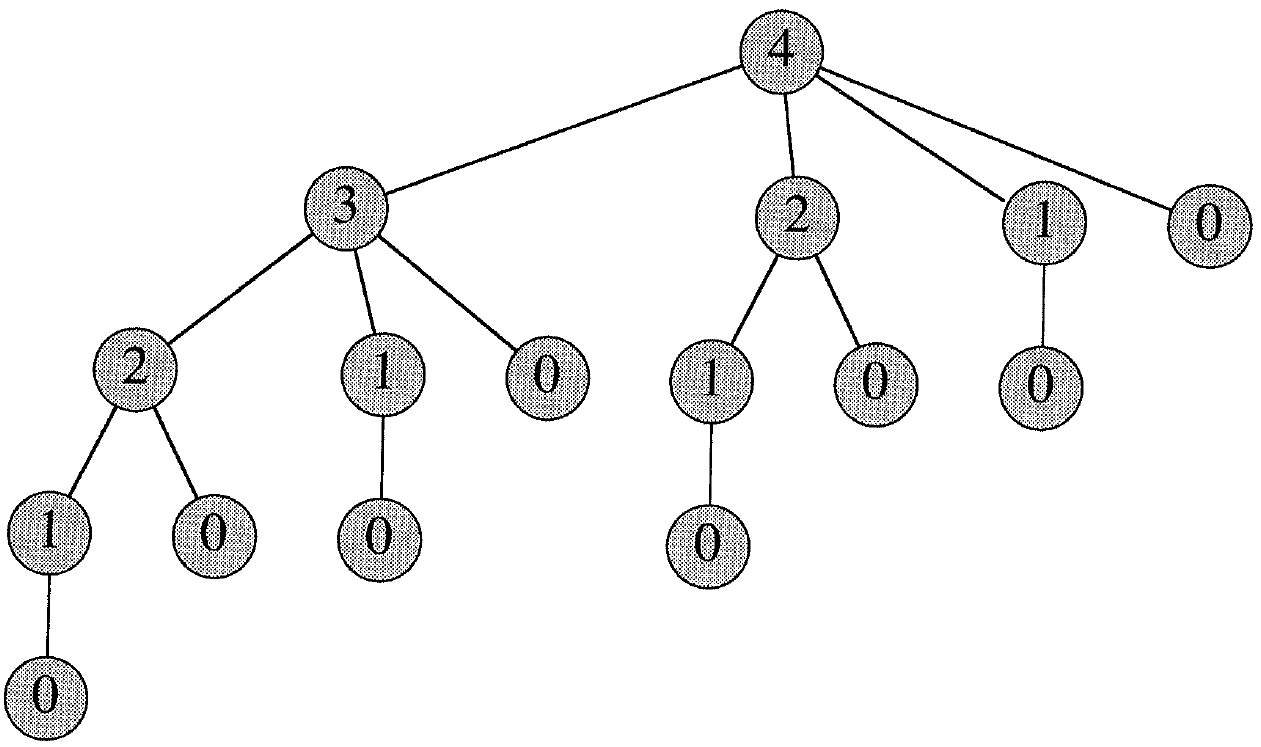 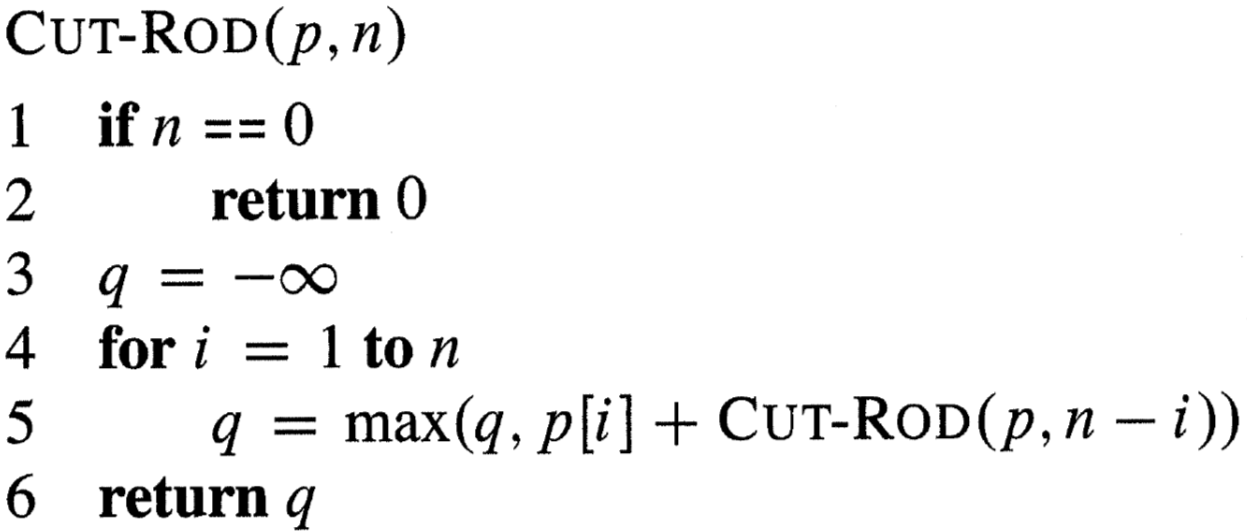 Tid O(2n)
Optimal opdeling af en stang: Rekursiv løsning
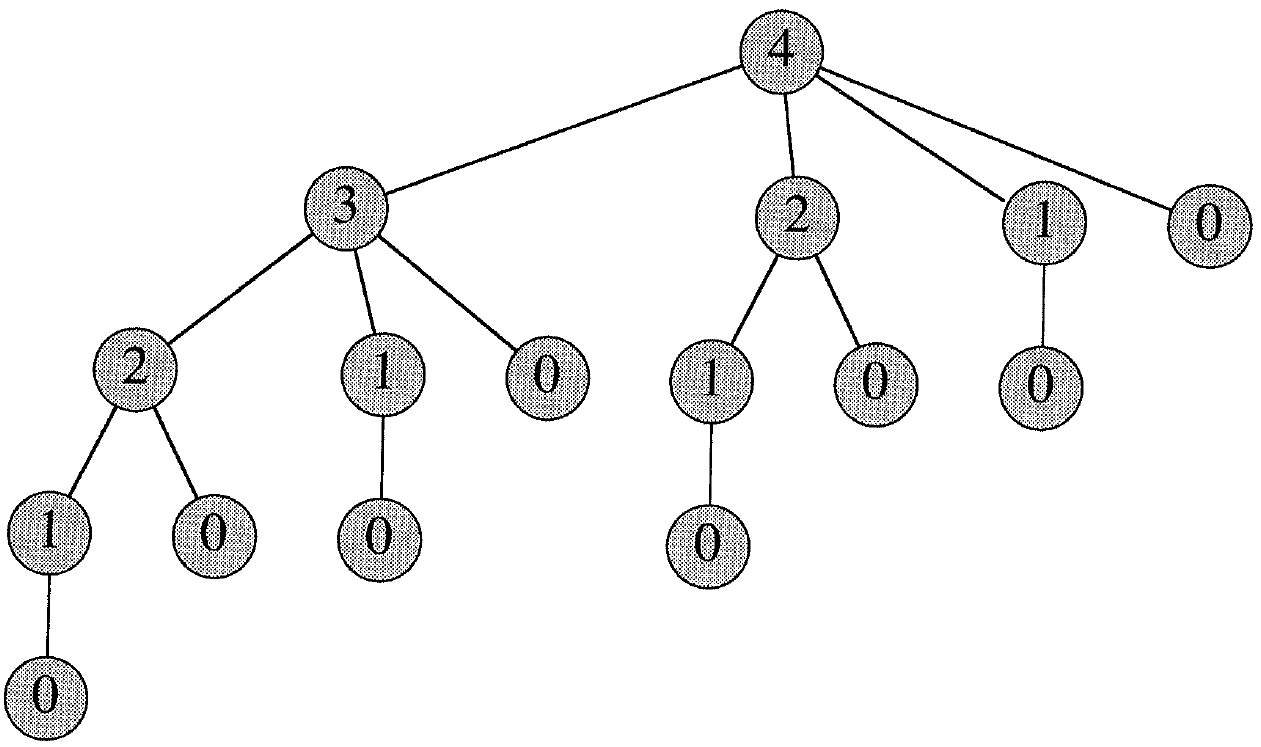 undgå genberegning ?
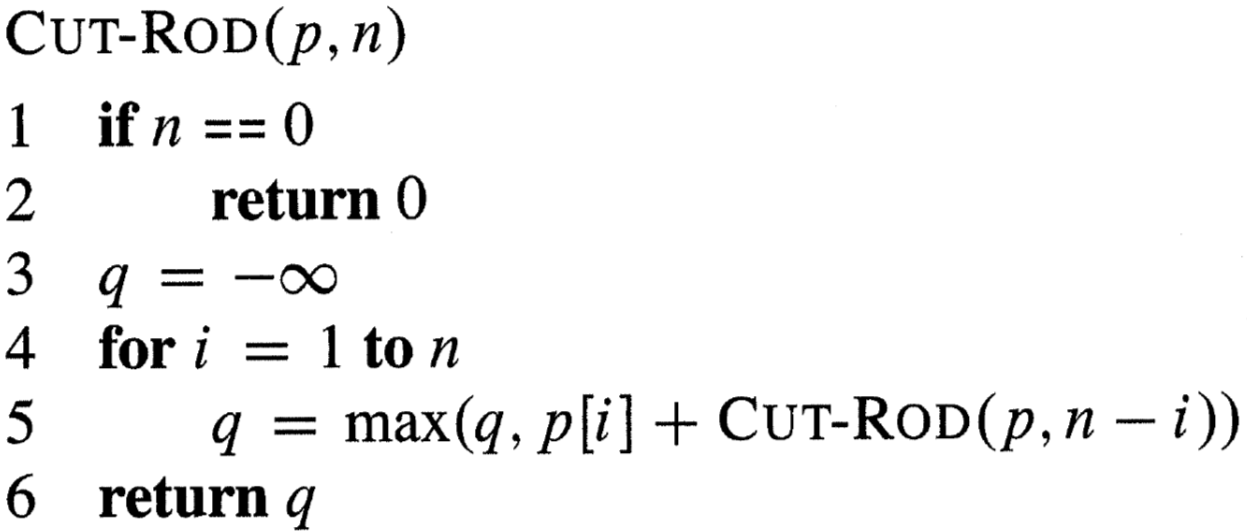 Optimal opdeling af en stang: Rekursiv løsning + Memoization
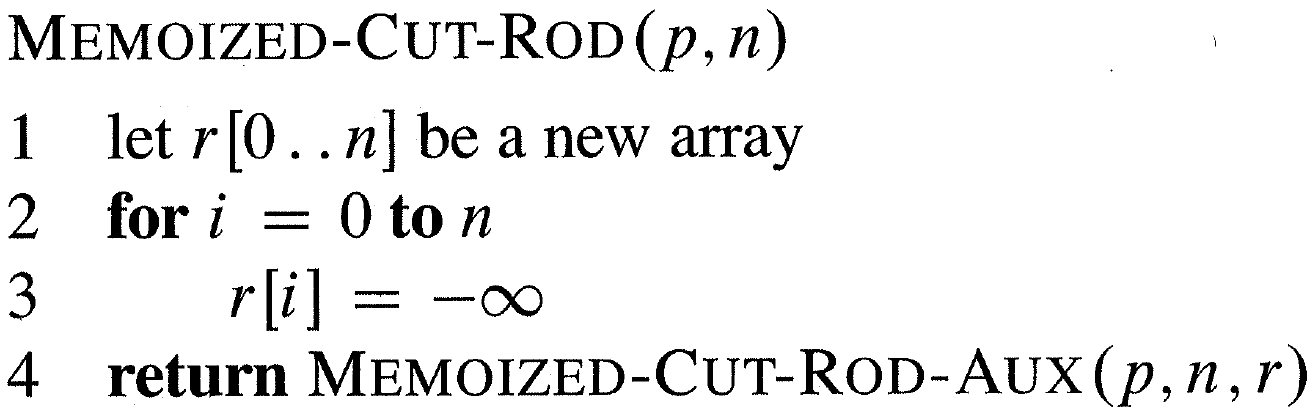 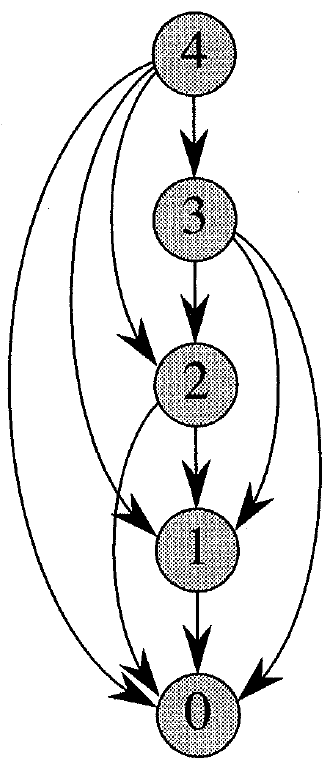 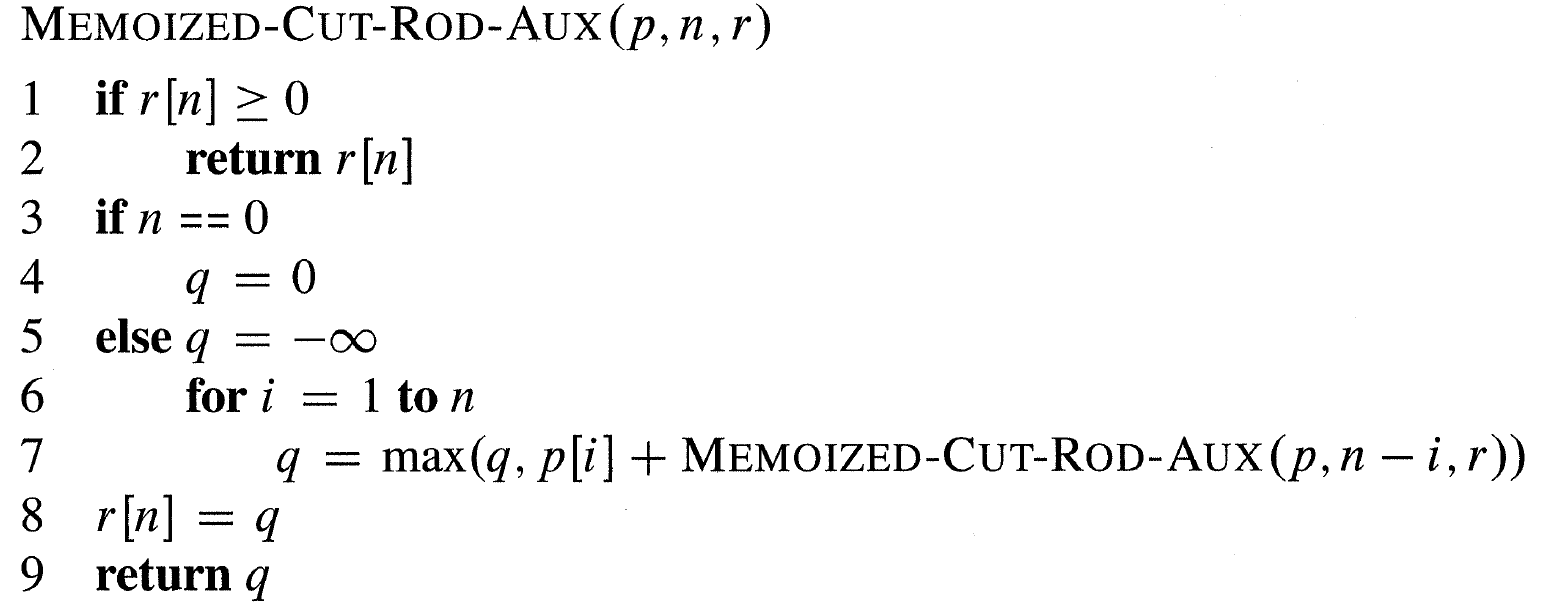 husk resultatet !
Tid O(n2)
[Speaker Notes: p = prisarray
n = stanglængde
r = resultatarray (delvis udfyldt)]
Optimal opdeling af en stang: Systematisk udfyldning
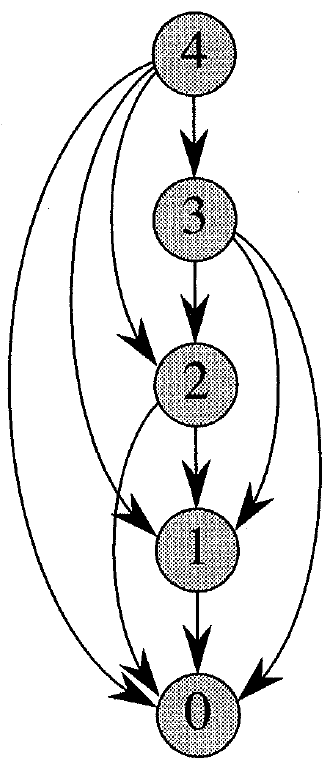 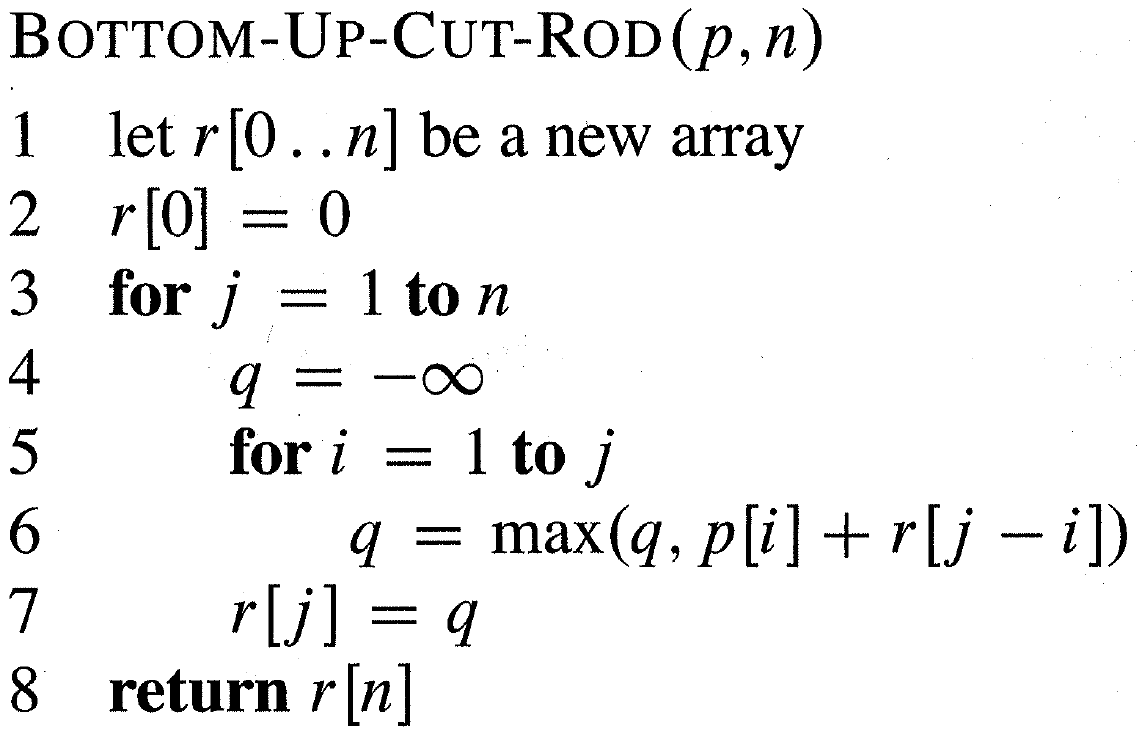 rækkefølgen vigtig !
Tid O(n2)
Optimal opdeling af en stang: Udskrivning af løsningen
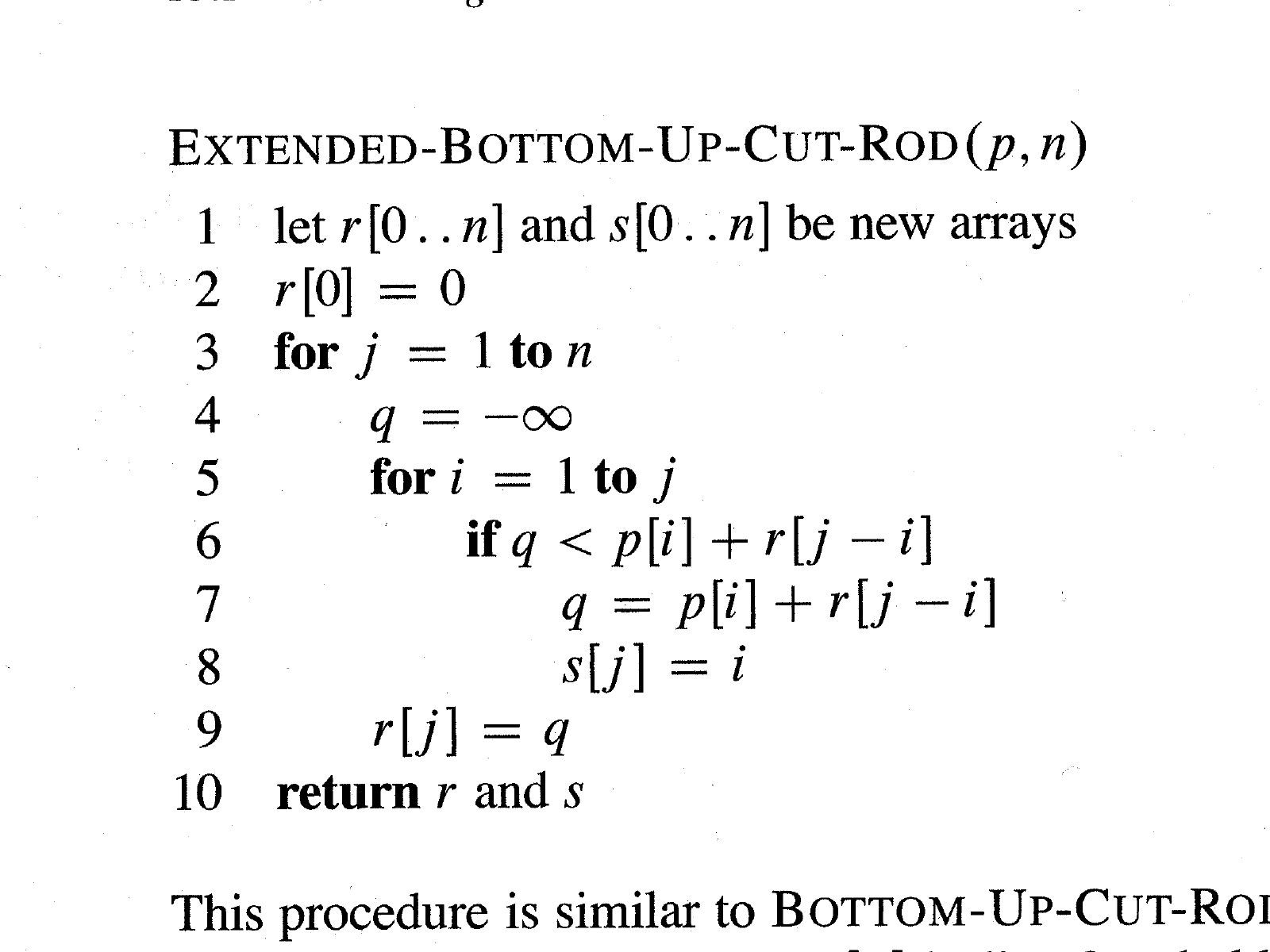 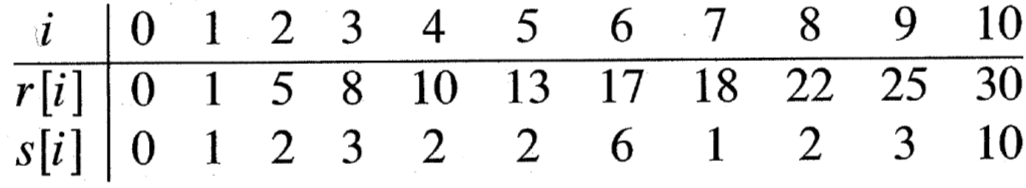 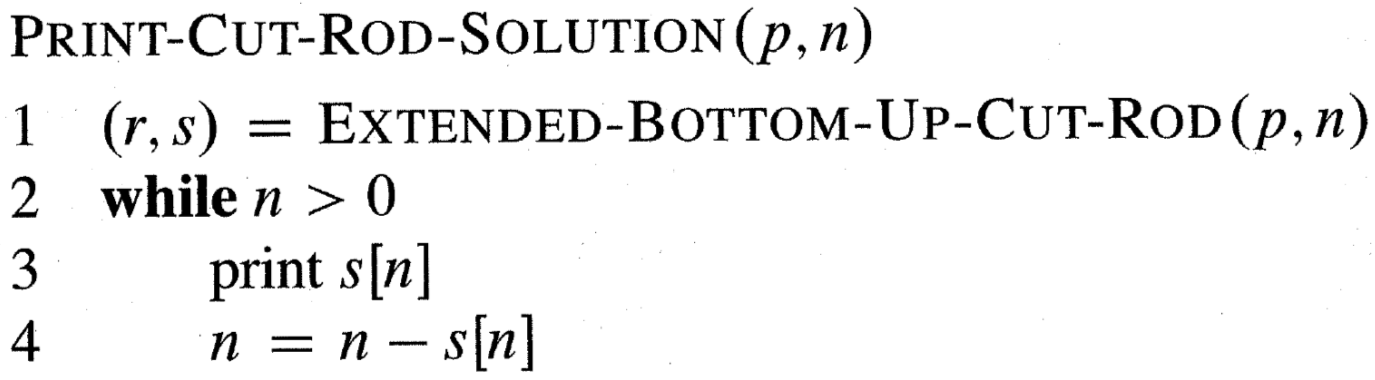 Tid O(n2+n)
Hvad udskrives der for n = 7 ?
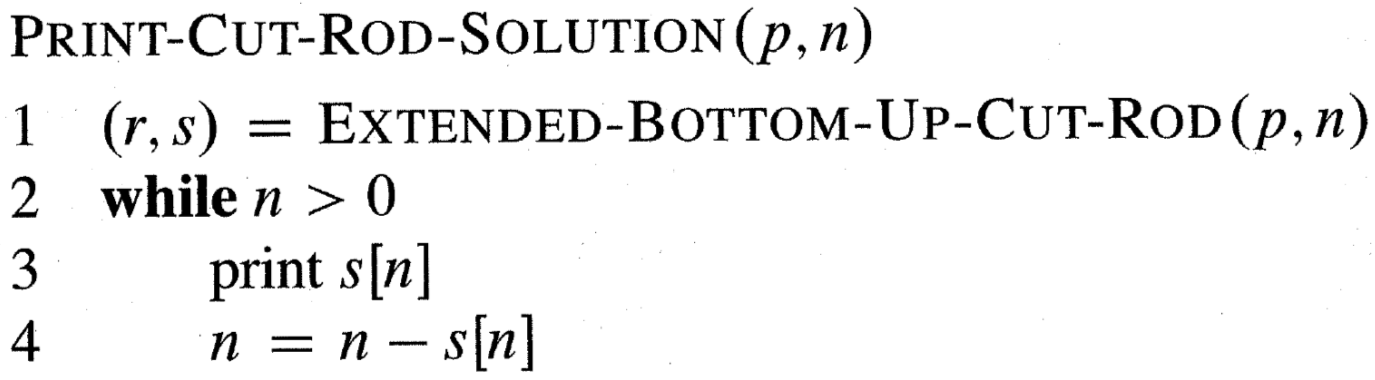 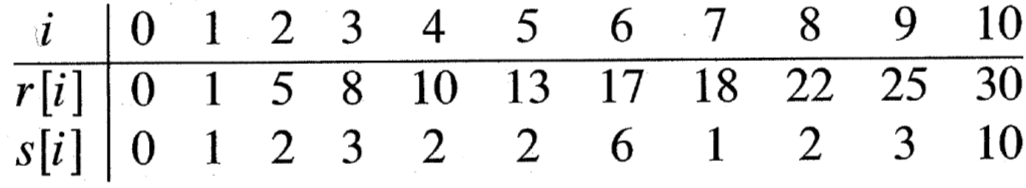 18 17
17 18
6 1
1 6
7 6
Ved ikke
67 of 142
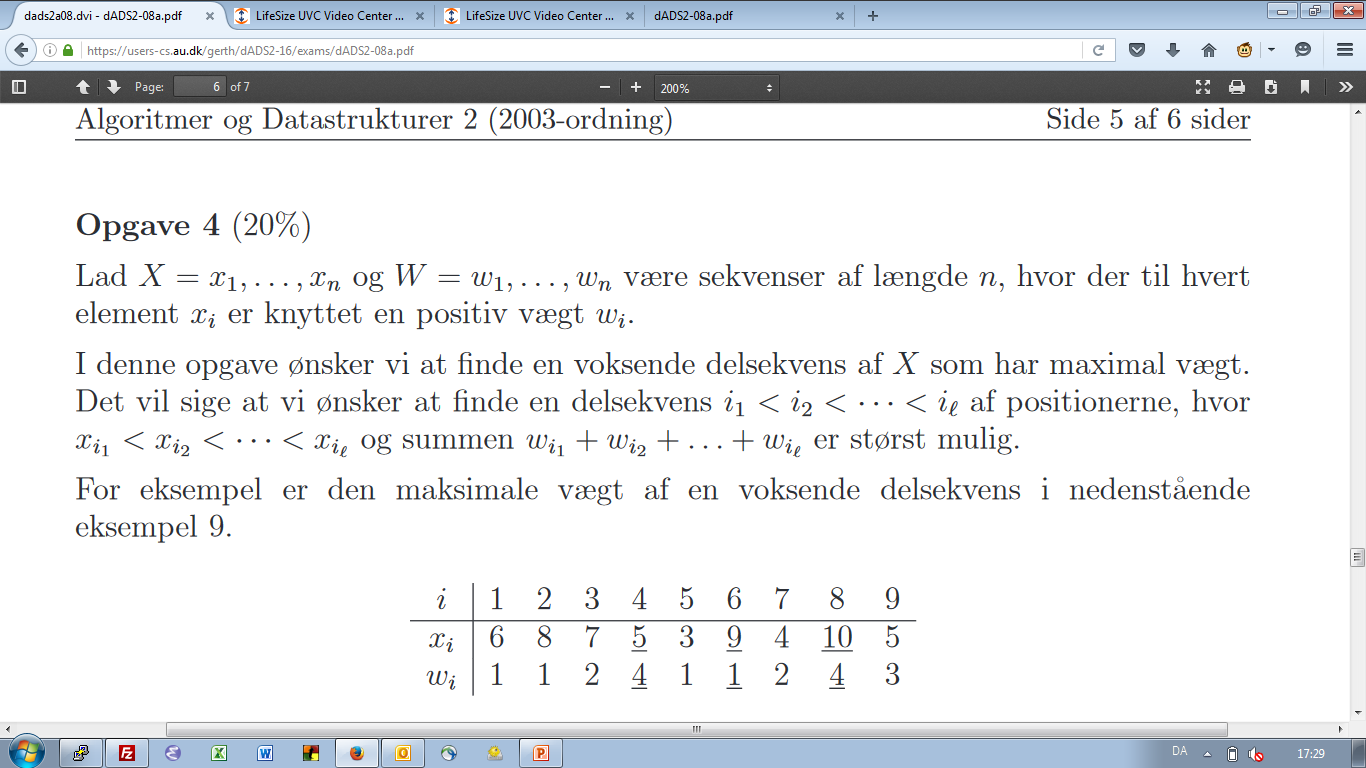 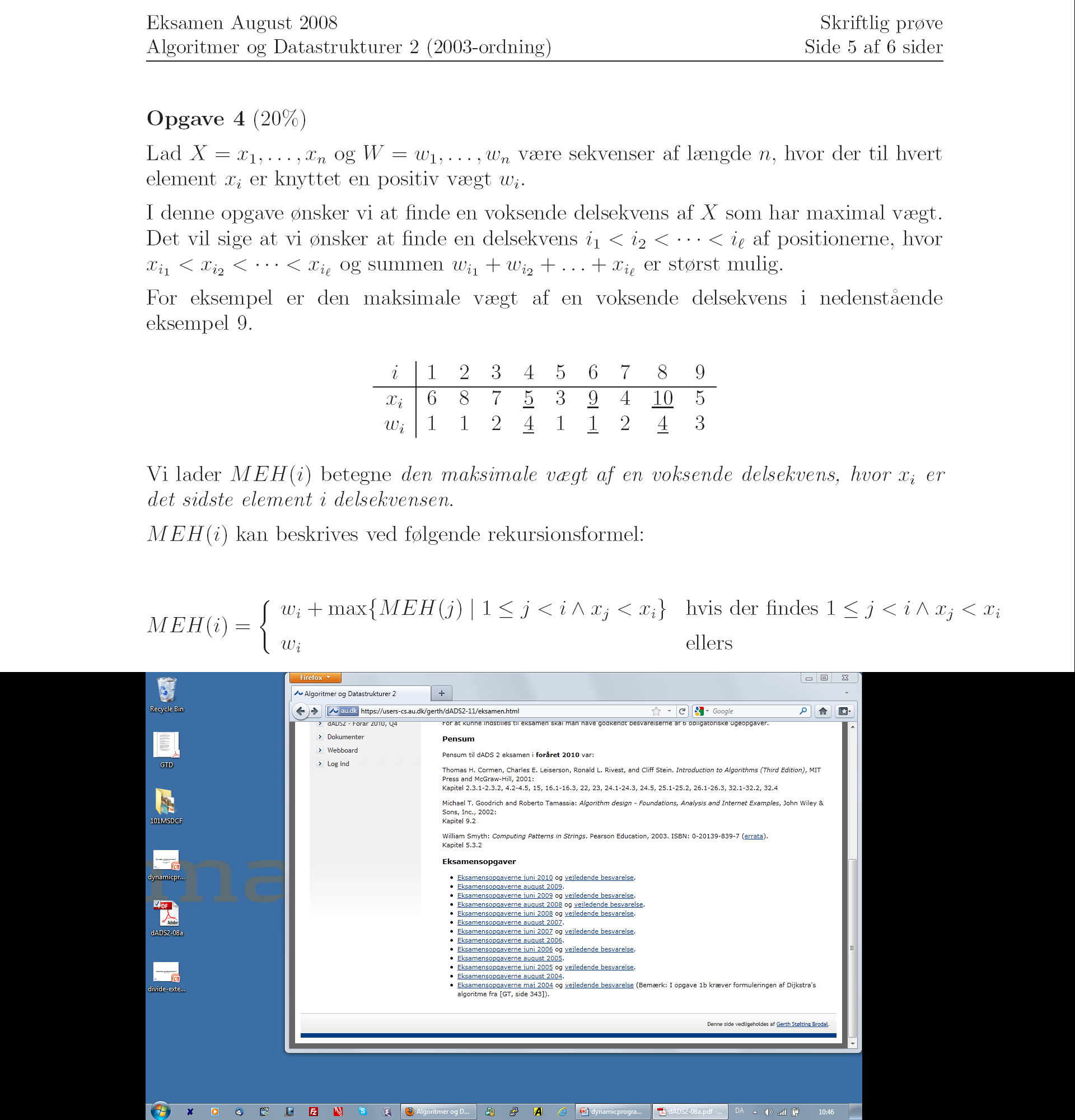 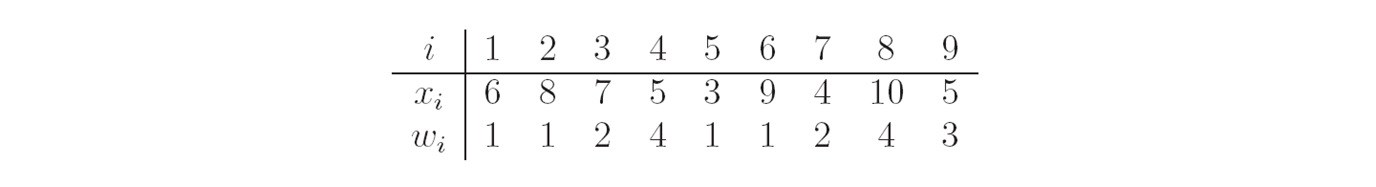 Eksamensopgave 4, august 2008
1
2
3
4
5
6
7
8
9
Ved ikke
Maximal vægt for en voksende delsekvens?
70 of 142
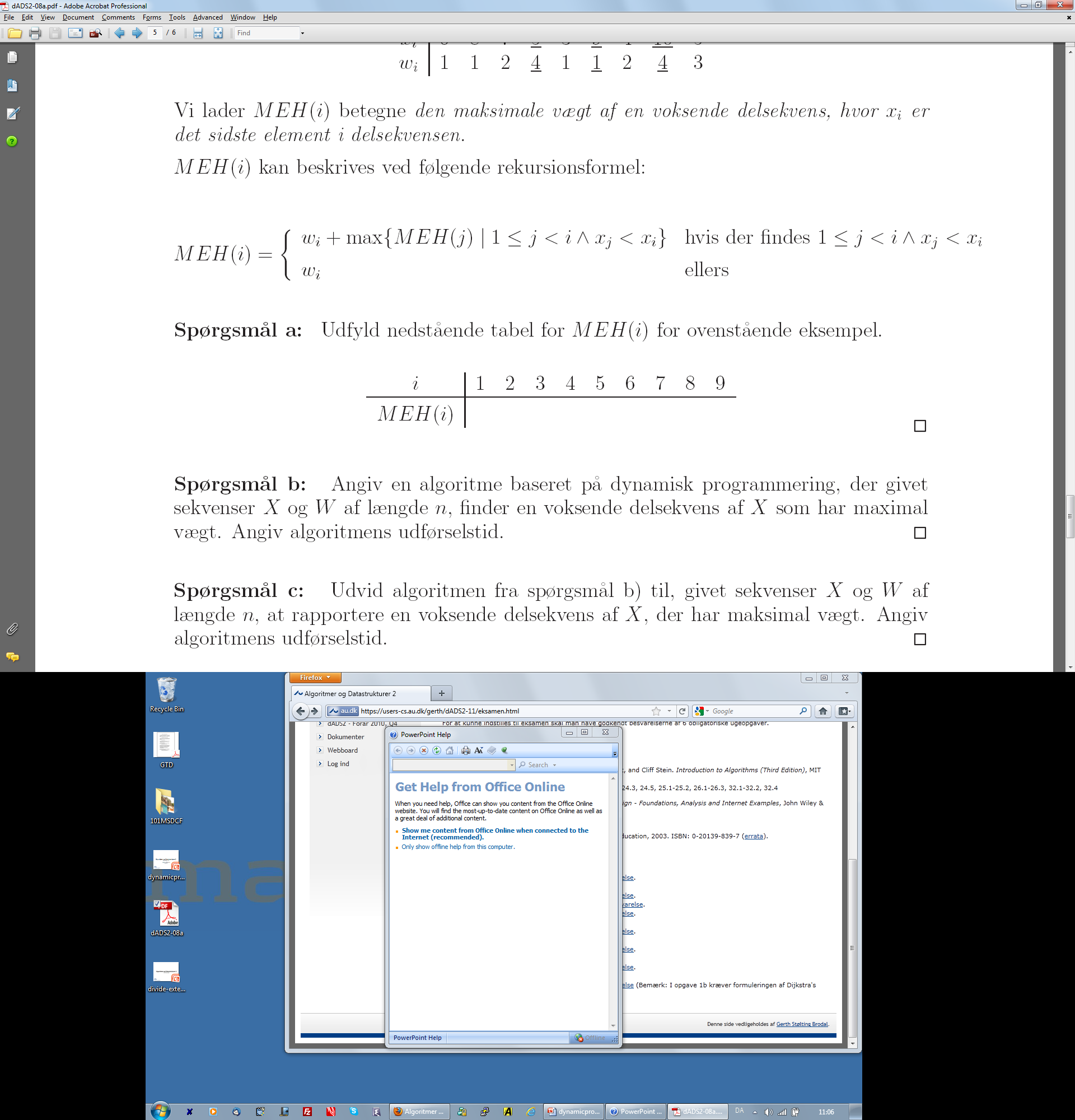 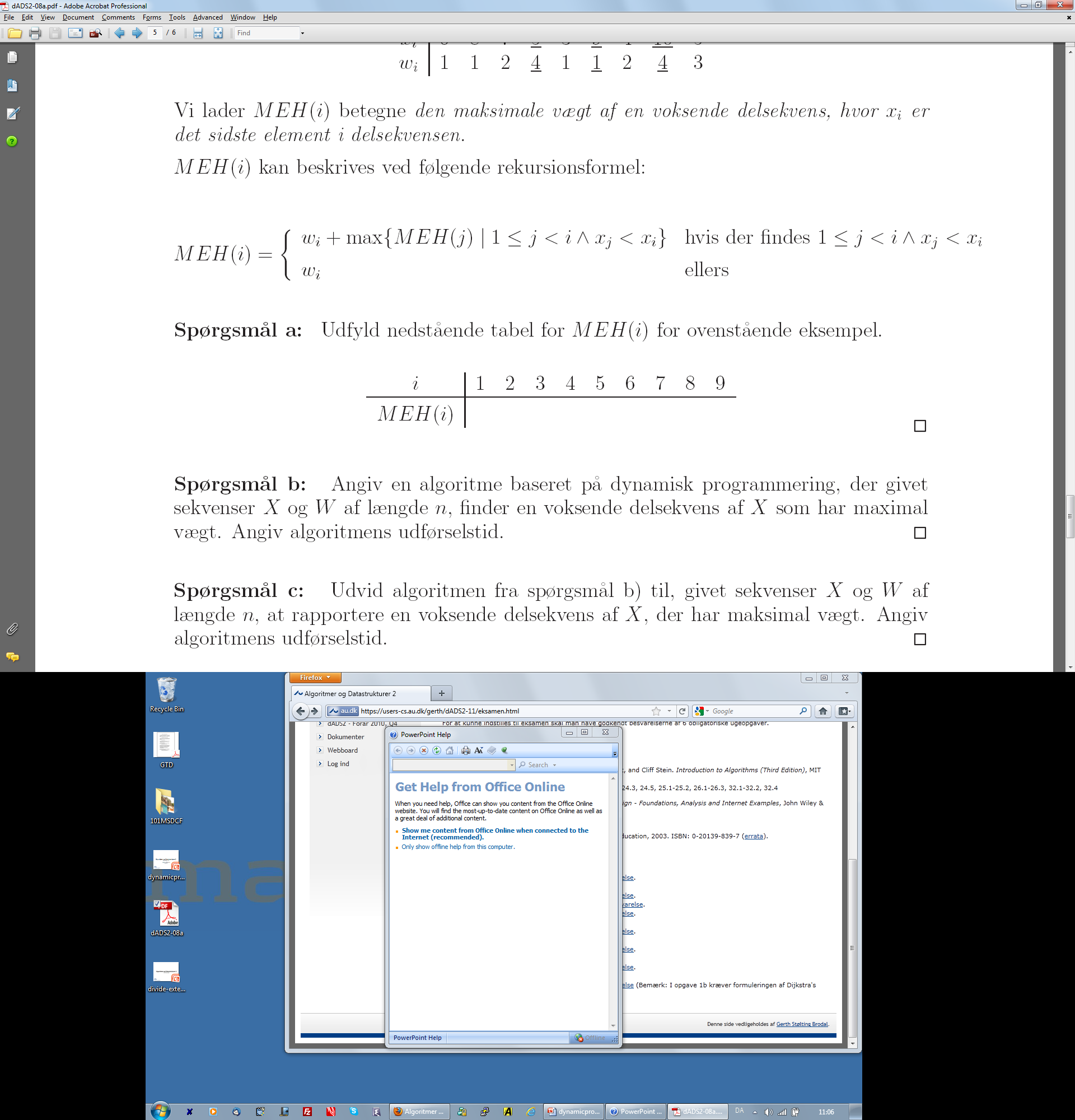 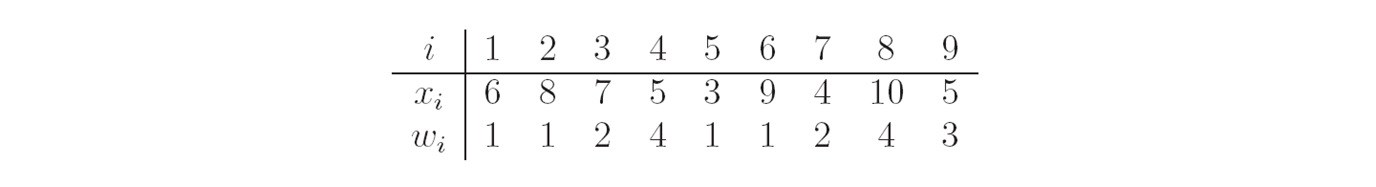 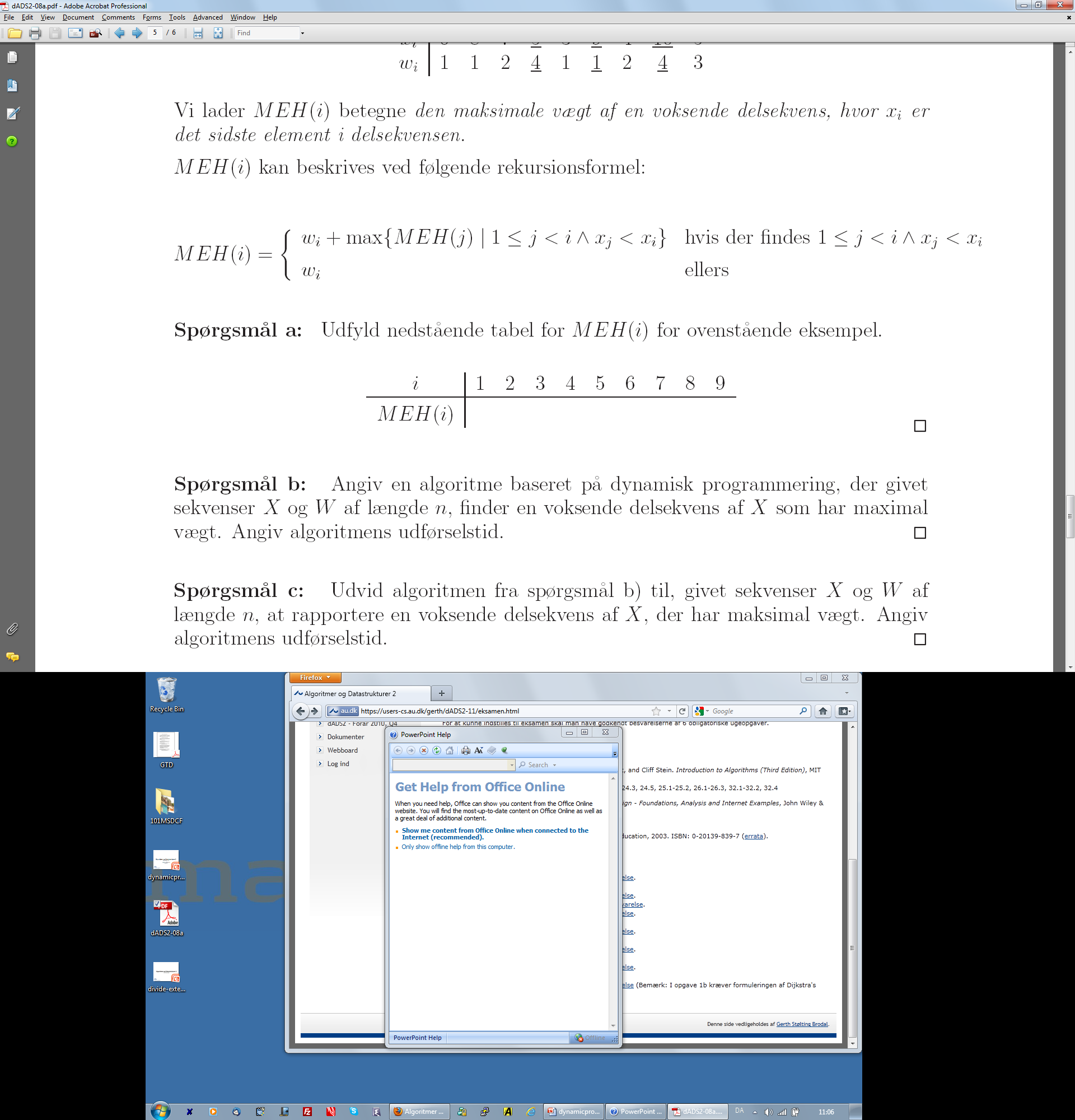 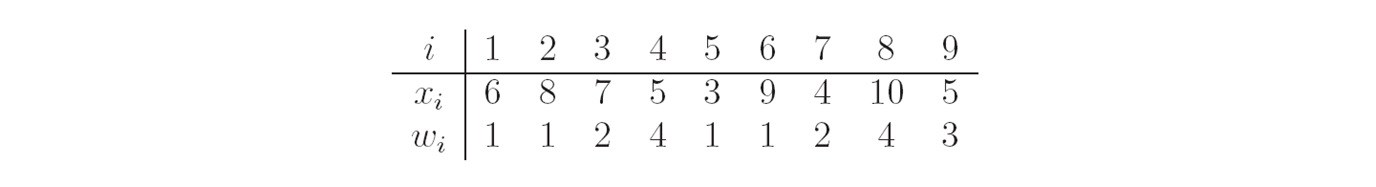 1   2   3   4   1   ?
Eksamensopgave 4, august 2008
1
2
3
4
5
6
7
8
9
Ved ikke
MEH(6) ?
(svar til spørgsmål b)
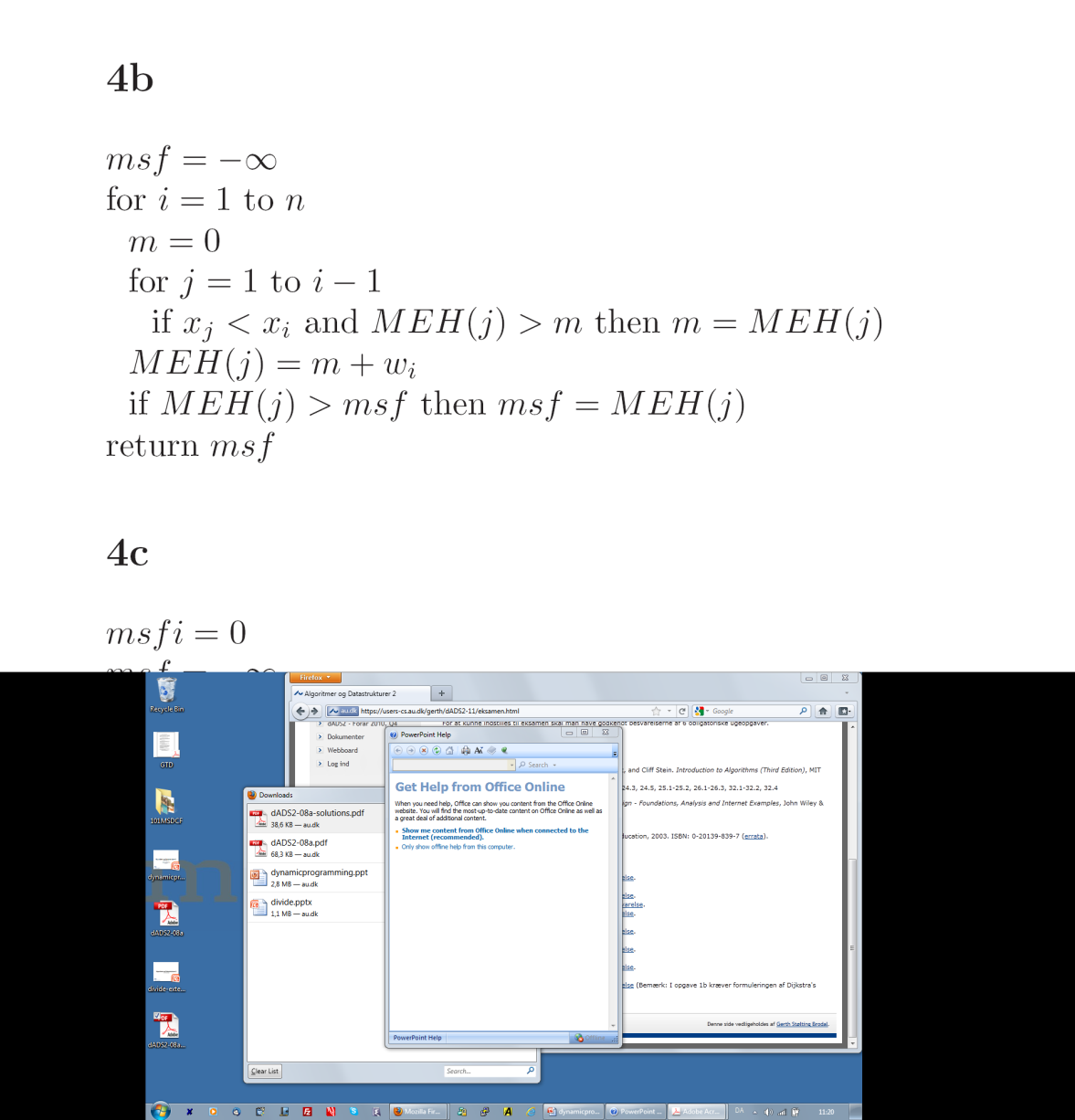 67 of 142
Længste Fælles Delsekvens
B D C A B A
A B C B D A B
Længste Fælles Delsekvens ?
ABABGACBABAD
BACABAABABC
BACBABA   
BABBAB
BAABABA
BACABAB
Ved ikke
71 of 142
Længste Fælles Delsekvens
j
Y =

X =
                                                                   i
B D C A B A
A B C B D A B
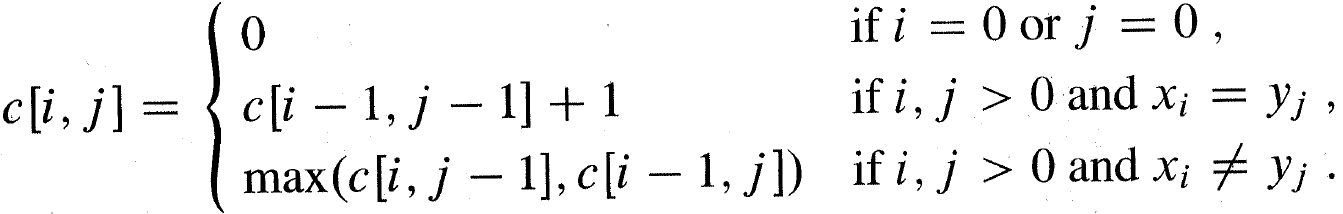 længden af en længste fælles delsekvens af x1x2∙∙∙xi og y1y2∙∙∙yj
1
2
3
4
5
6
7
ved ikke
c[5,3] ?
Y = ABABGACBABAD
X = BACABAABABC
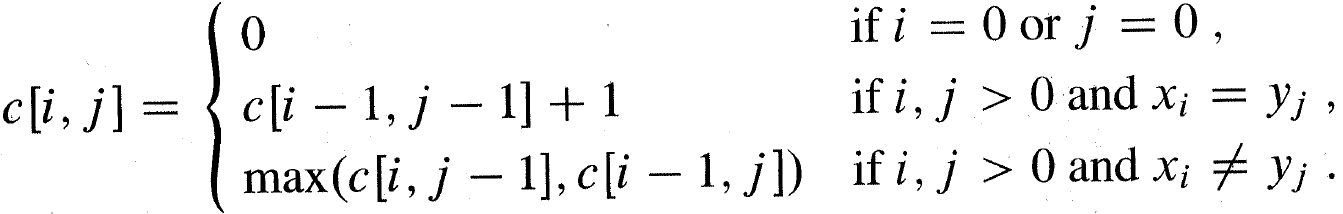 75 of 142
Længste Fælles Delsekvens
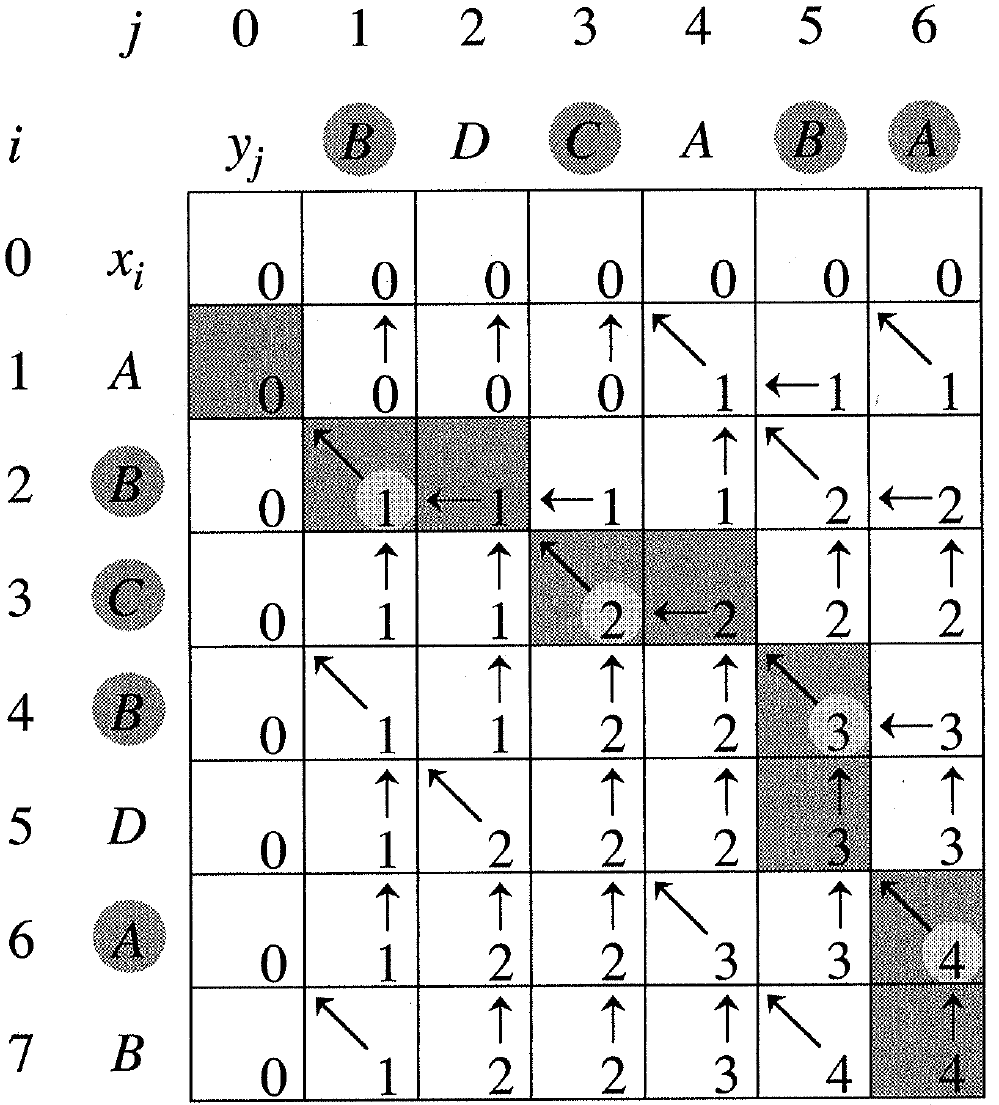 B D C A B A
A B C B D A B
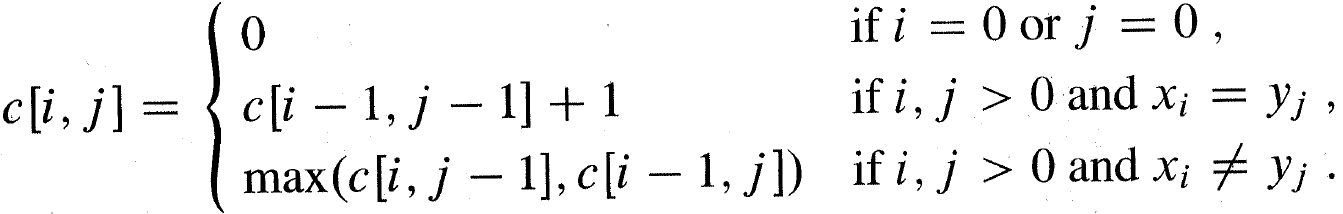 Længste Fælles Delsekvens
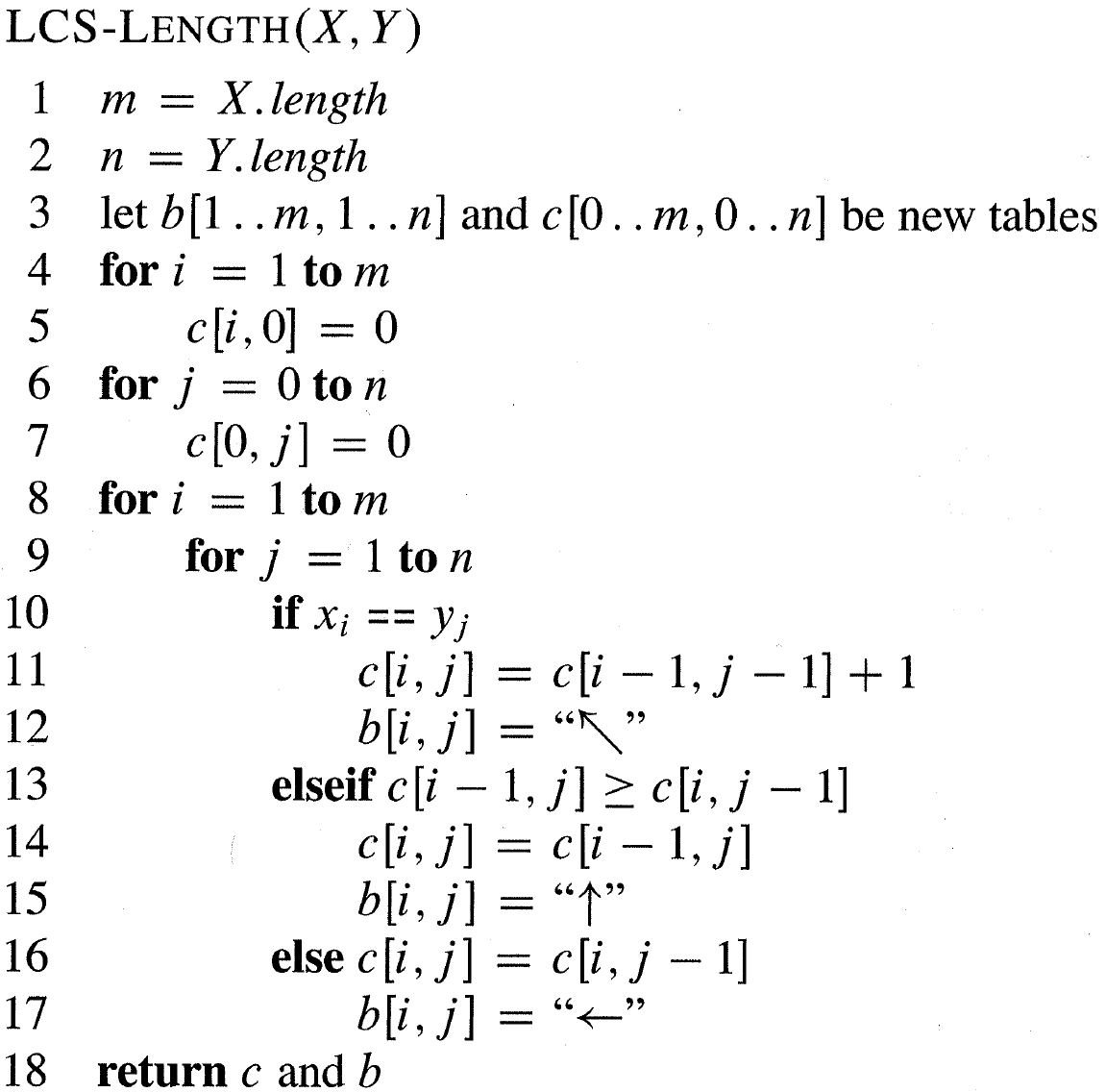 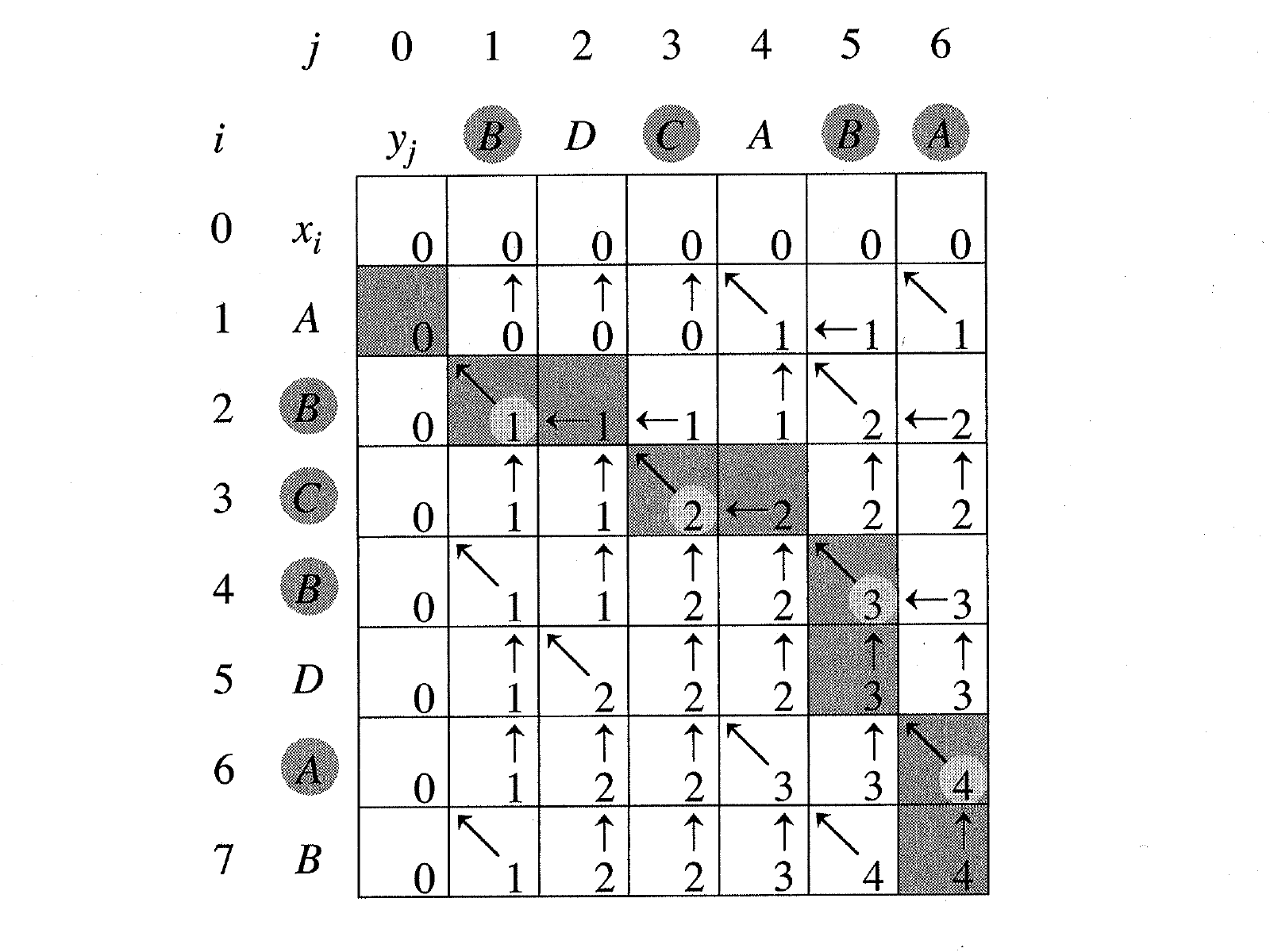 Tid O(nm)
Længste Fælles Delsekvens
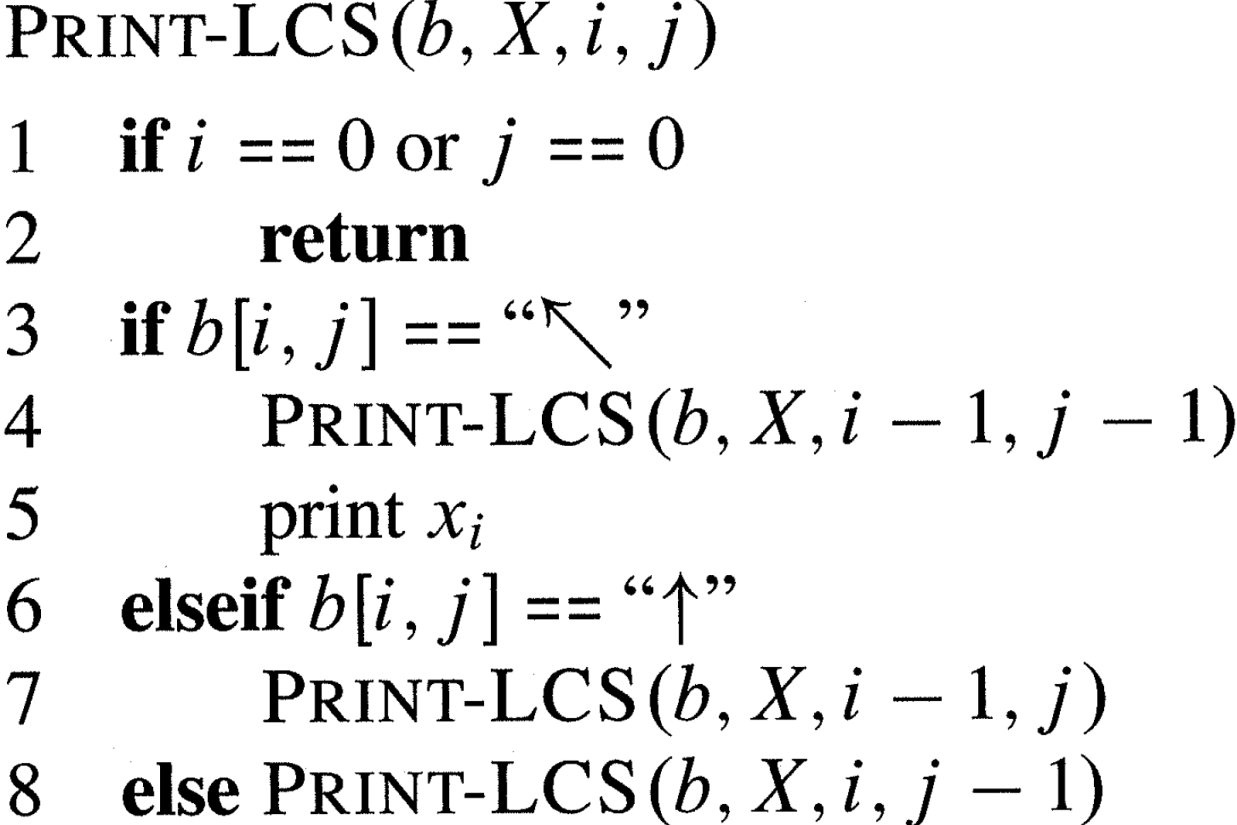 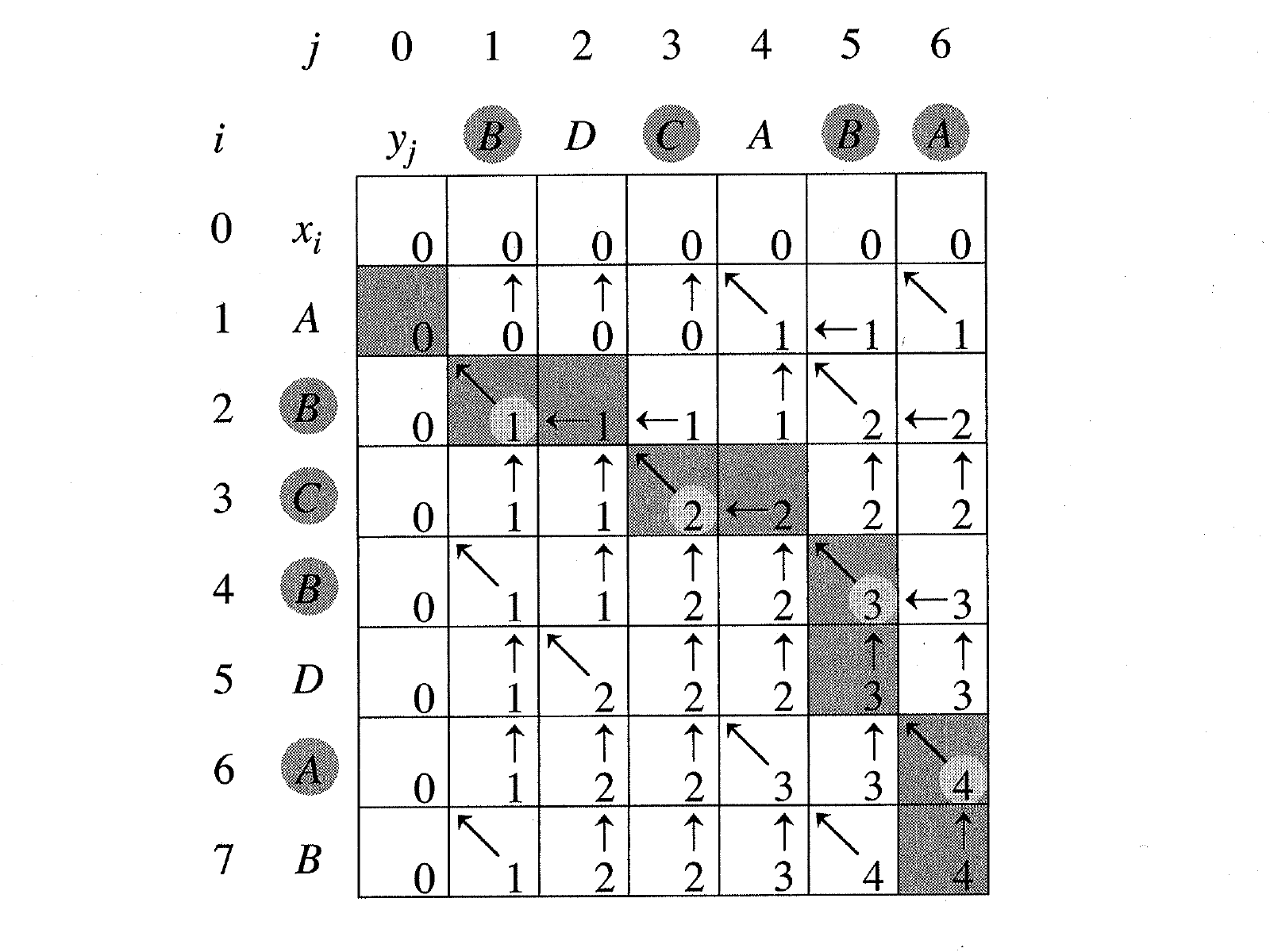 Tid O(n+m)
Pladsforbruget for LCS algoritmen til at finde en LCS ?
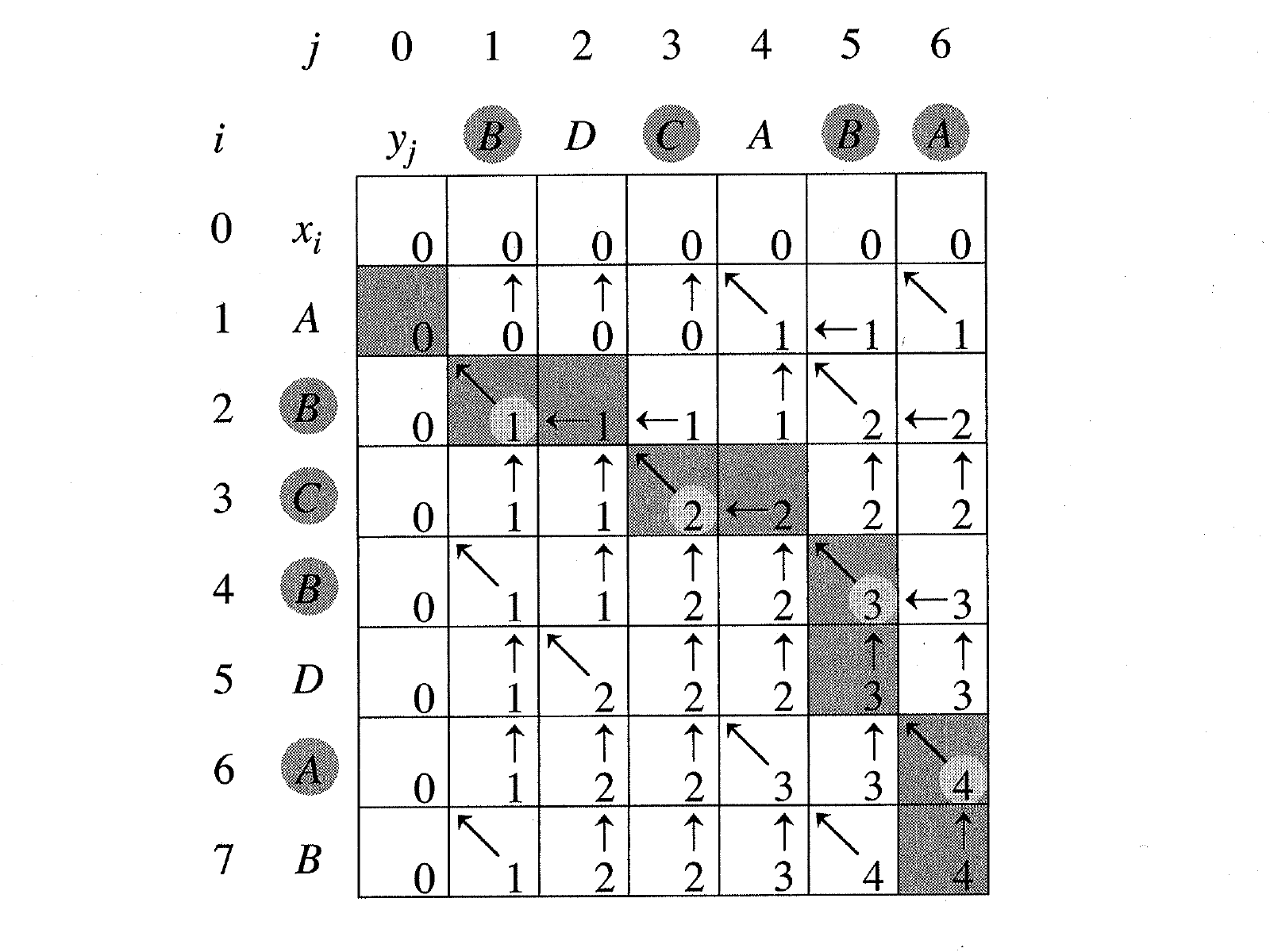 O(n + m)
O(n ∙ m)
Ved ikke
m = |X|        n = | Y |
76 of 142
Beregning af en LCS i O(n + m) plads
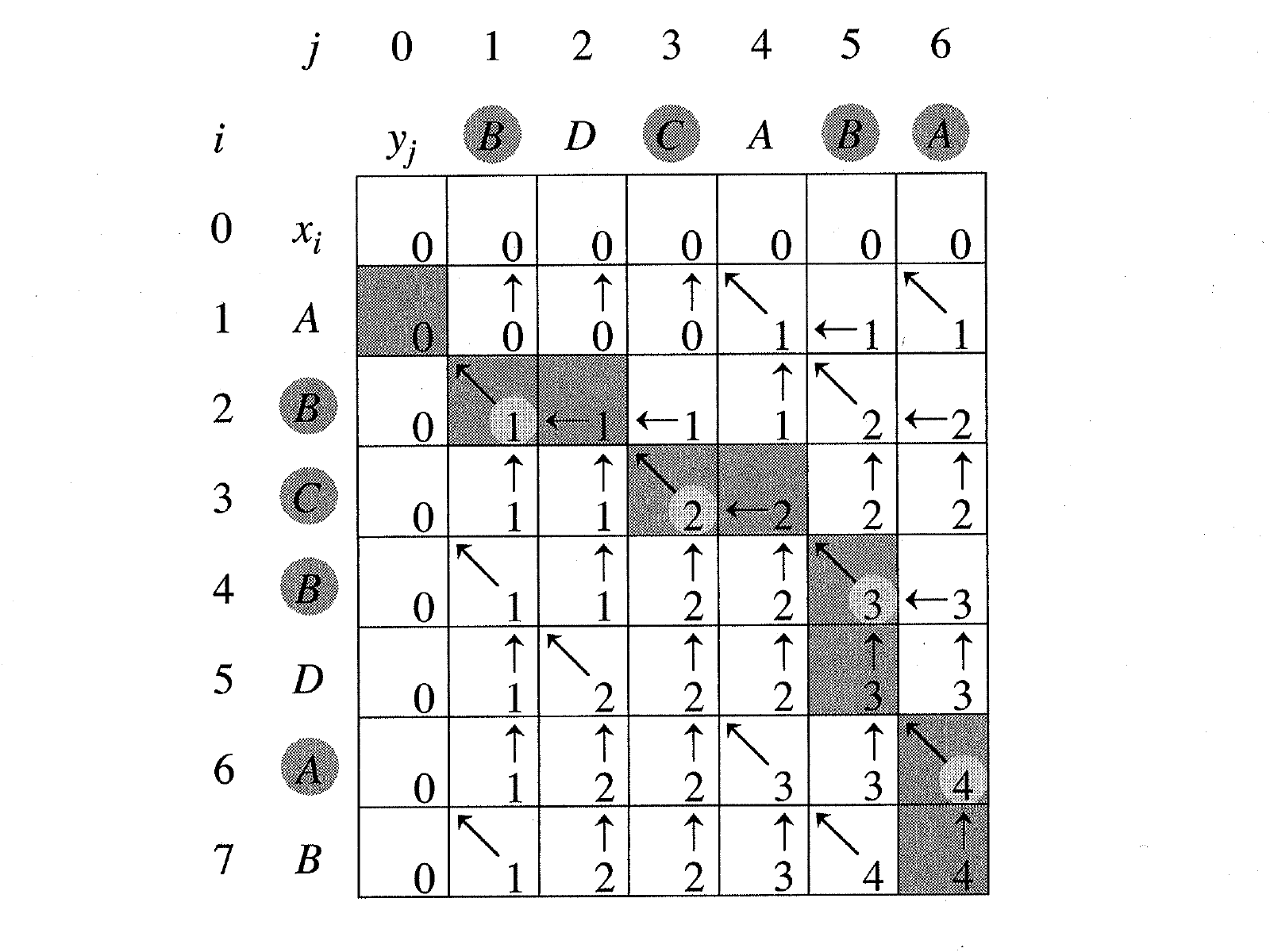 Idé
Beregn stien uden at huske matricen
Beregn hvor stien krydser den midterste række 
Beregn rekursivt de to del-stier
Tid O(n∙m)
Plads O(n+m)
Eksempel på del-og-kombiner anvendt i en dynamisk programmerings algoritme
m = |X|        n = | Y |
Hirschberg 1975
Længste Fælles Delsekvens
Åben problemKan man løse længste fælles delsekvens problemet for to strenge af længde n i tid O(n2-ε) ?
Det ville bryde med den såkaldte Strong Exponential Time Hypothesis 

Abboud, Backurs, Williams. Tight Hardness Results for LCS and Other Sequence Similarity Measures. In Proc. 56th Annual IEEE Symposium on Foundations of Computer Science (FOCS’15), pages 59–78, 2015. 
Bringmann and Künnemann. Quadratic Conditional Lower Bounds for String Problems and Dynamic Time Warping. In Proc. 56th Annual IEEE Symposium on Foundations of Computer Science (FOCS’15), pages 79–97, 2015.
Tekstformatering - Linieskift
https://tex.stackexchange.com/questions/120271/alternatives-to-latex/120279#120279
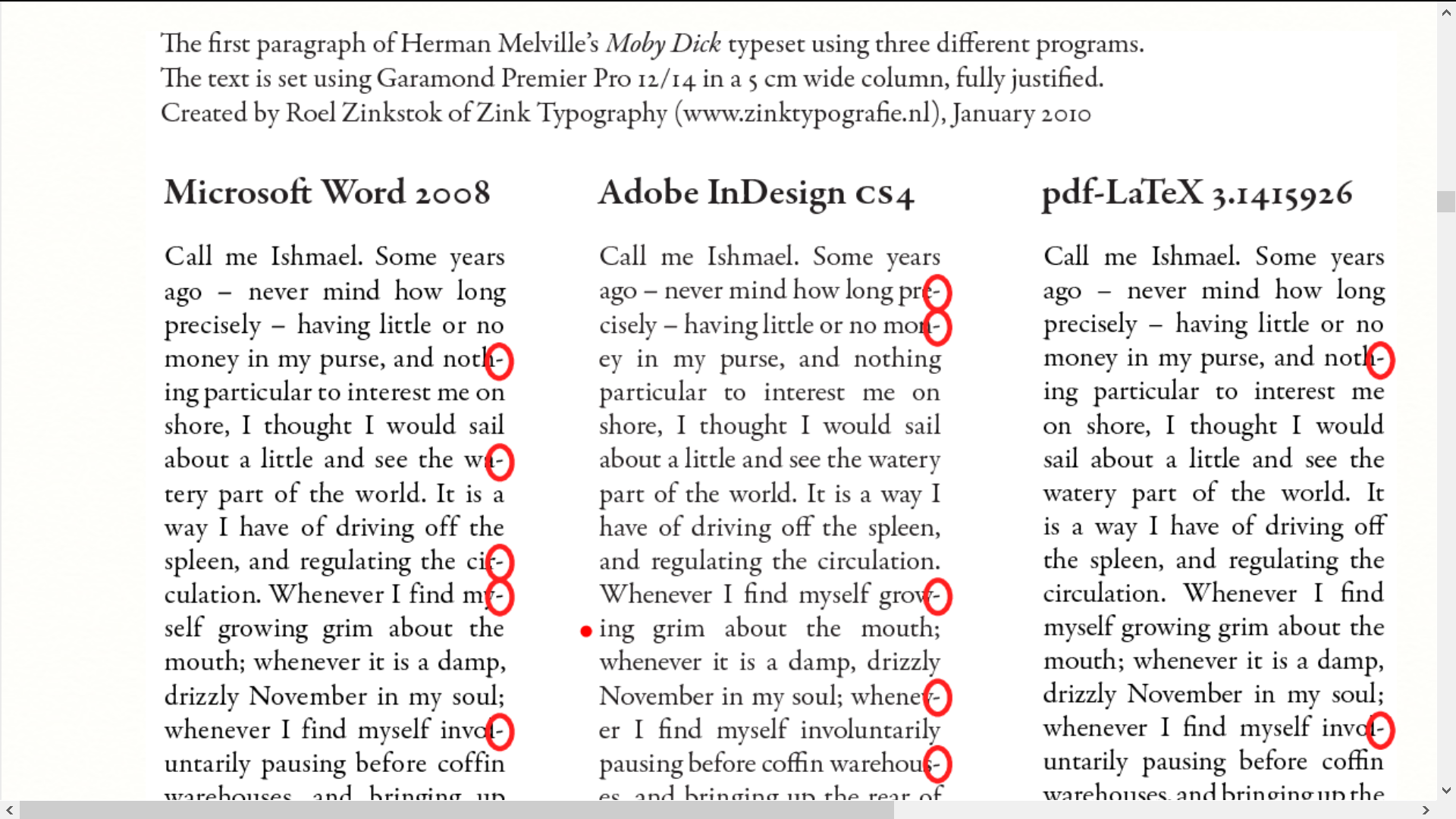 Problem 15-4 Printing neatly
“Consider the problem of neatly printing a paragraph with a monospaced font (all characters having the same width) on a printer. The input text is a sequence of n words of lengths l1, l2,..., ln, measured in characters. We want to print this paragraph neatly on a number of lines that hold a maximum of M characters each. Our criterion of “neatness” is as follows. If a given line contains words i through j, where i ≤ j, and we leave exactly one space between words, the number of extra space characters at the end of the line is 
M - j + i - Σk=i..j lk, 
which must be nonnegative so that the words fit on the line. We wish to minimize the sum, over all lines except the last, of the cubes of the numbers of extra space characters at the ends of lines. Give a dynamic-programming algorithm to print a paragraph of n words neatly on a printer. Analyze the running time and space requirements of your algorithm.“
1
r(i,j)
1
1
1
1
li
li+1
li+2
li+3
..
lj
M
r(i,j) = M - j + i - Σk=i..j lk
r1
r2
r3
r4
pris   =   r13 + r23 + r33 + r43
Problem 15-4 Printing neatly
Pris for at udskrive de første j ord på hele linier:




Bedste løsning er:
ord j+1,j+2,...,n på sidste linie
Printing neatly
15 // udskriv bedste løsning
16 proc udskriv(j)
17   if j>0 then
18     i = I[j]
19     udskriv(i-1)
20     print ord[i]..ord[j] <newline>

21 k = n-1
22 for j=0 to n-2
23   if r[j+1,n]>=0 and C[j]<C[k] then 
24     k = j
25 udskriv(k)
26 print ord[k+1]..ord[n] <newline>
1 // beregn r
 2 for i=1 to n
 3   sum = 0
 4   for j=i to n
 5     sum = sum+l[j]
 6     r[i,j] = M–j+i-sum

 7 // beregn C
 8 C[0] = 0
 9 for j=1 to n
10  C[j] = +∞
11  for i = 1 to j 
12    if r[i,j]>=0 and C[i-1]+r[i,j]^3<C[j] then
13      C[j] = C[i-1]+r[i,j]^3
14      I[j] = i
Tid og plads O(n2)
C
A
B
Matrix Multiplikation
p1 x p3
p1 x p2
p2 x p3
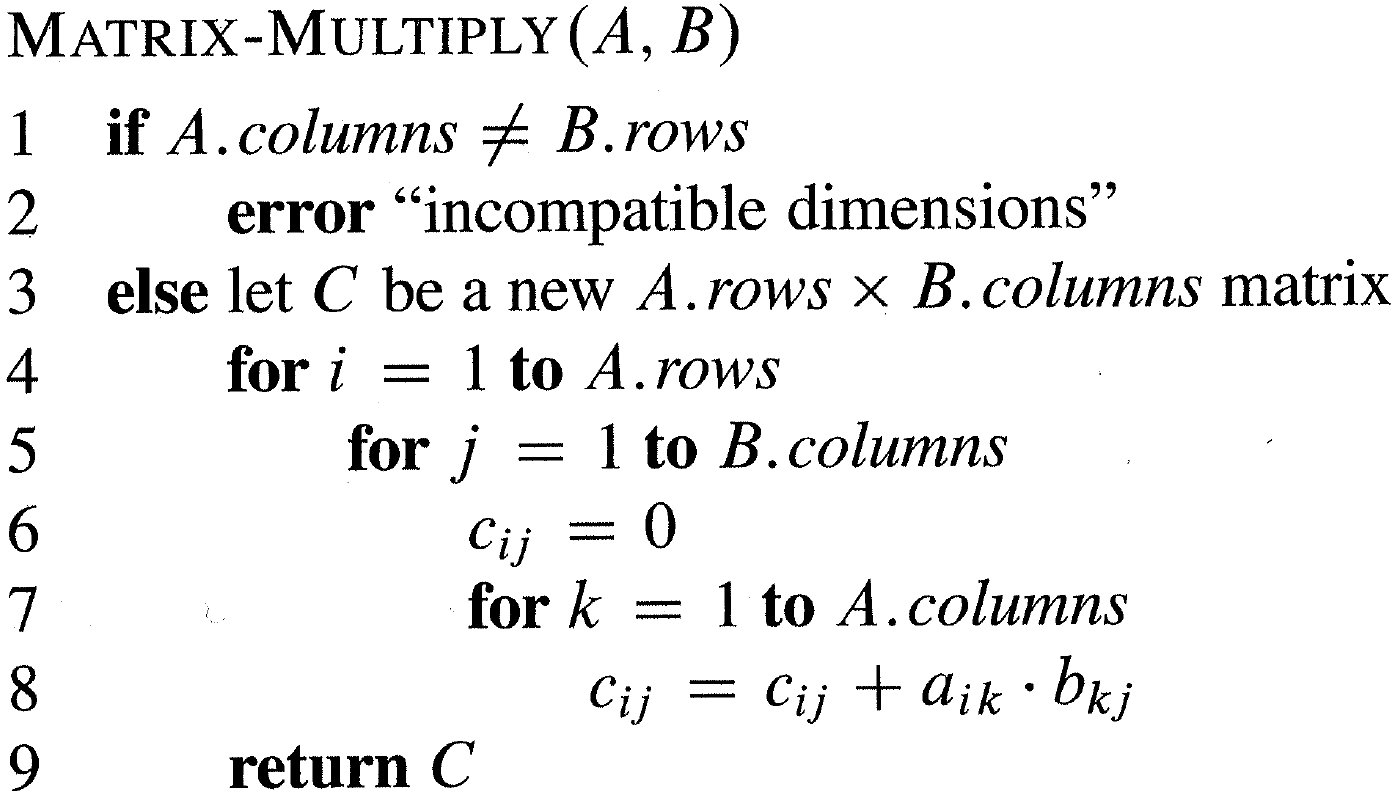 Multiplikation af to matricer A og B af størrelse p1 x p2 og p2 x p3 tager tid O(p1·p2·p3)
Matrix-kæde Multiplikation
(A·B)·C  eller  A·(B·C)   ?
Matrix multiplikation er associativ (kan sætte paranteser som man vil) men ikke kommutative (kan ikke bytte rundt på rækkefølgen af matricerne)
[Speaker Notes: Rækkefølgende afgørende for hvor mange operationer der skal udføres: 
Dimmensioner 2 x10, 10x50, 50x20 giver en forskel på 3000 vs 10400.]
Hvilken rækkefølge laver mindst (primitive) multiplikationer ?
(A·B)·C  
A·(B·C)
Ved ikke
A = 2 x 10           B = 10 x 50            C = 50 x 20
70 of 142
[Speaker Notes: Rækkefølgende afgørende for hvor mange operationer der skal udføres: 
Dimmensioner 2 x10, 10x50, 50x20 giver en forskel på 3000 vs 10400.]
Matrix-kæde Multiplikation
Problem: Find den bedste rækkefølge (paranteser) for at gange n matricer sammen

			A1 · A2 · · ·  An

hvor Ai er en pi-1 x pi matrice


NB: Der er Ω(4n/n3/2) mulige måder for paranteserne
[Speaker Notes: Cn= n’te Catalan tal = antal måder at sætte n paranteser ~ 4^n/ (n^(3/2)*sqrt(pi))]
Matrix-kæde Multiplikation
m[i,j] = minimale antal (primitive) multiplikationer for at beregne Ai · ··· · Aj
(Ai ··· Ak) · (Ak+1 ··· Aj)
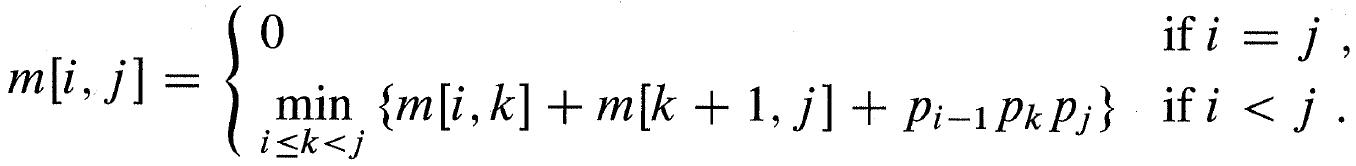 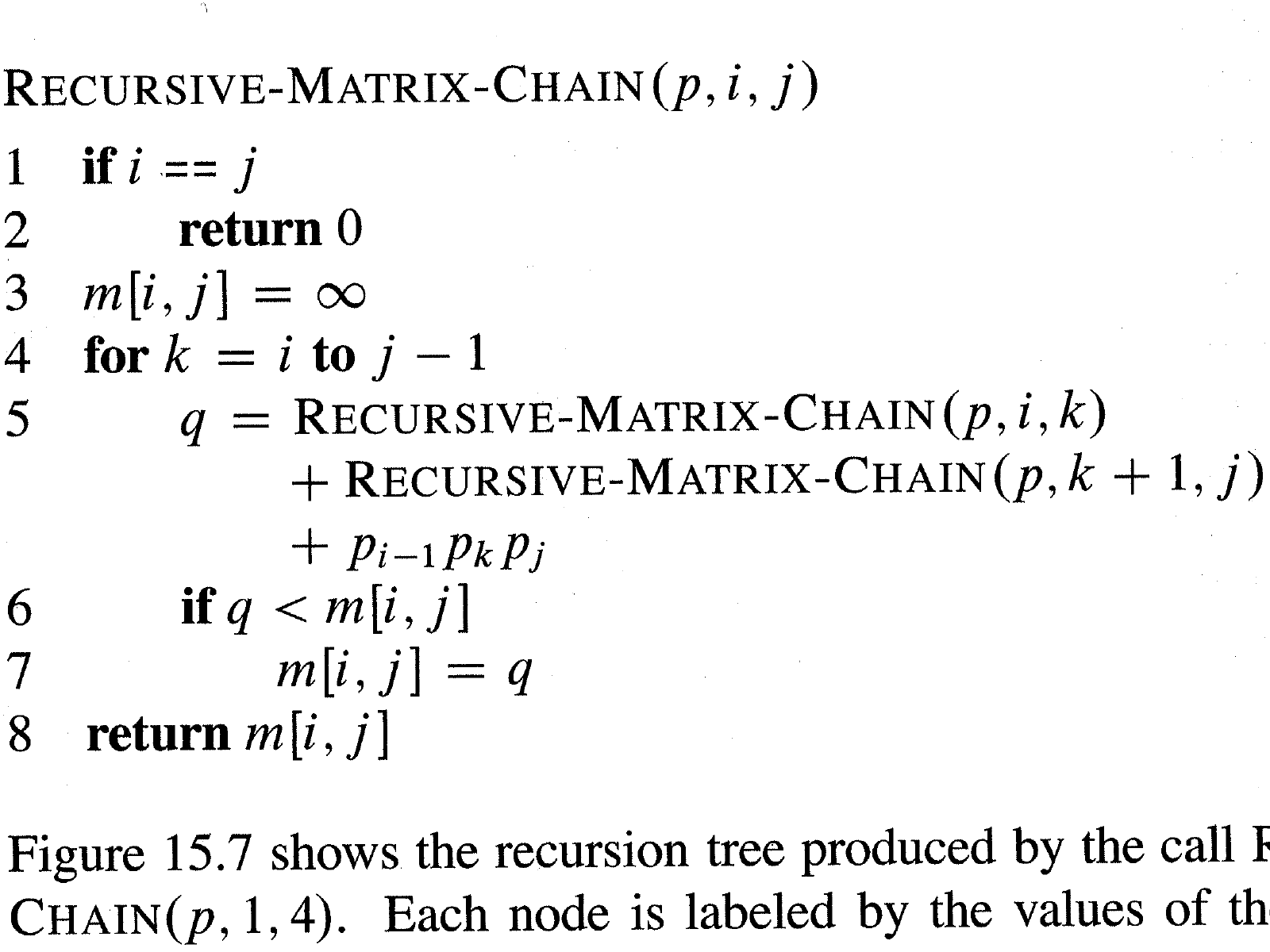 Tid Ω(4n/n3/2)
[Speaker Notes: Eksponentiel tid!]
Matrix-kæde Multiplikation
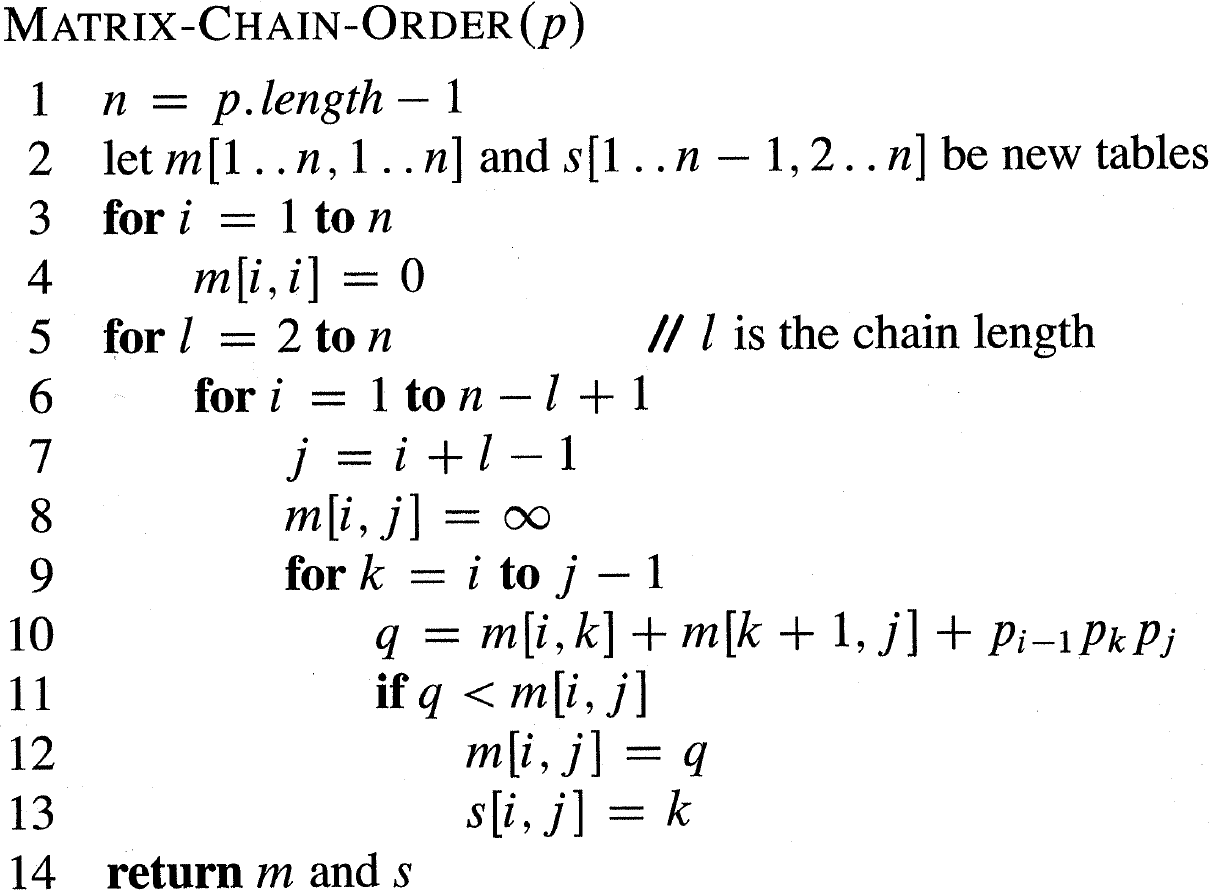 Tid O(n3)
Matrix-kæde Multiplikation
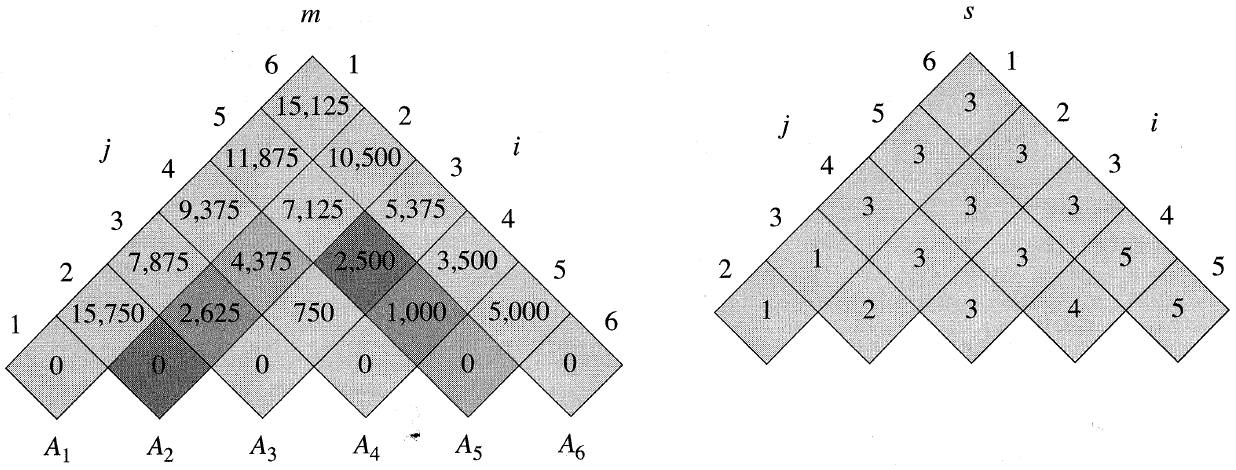 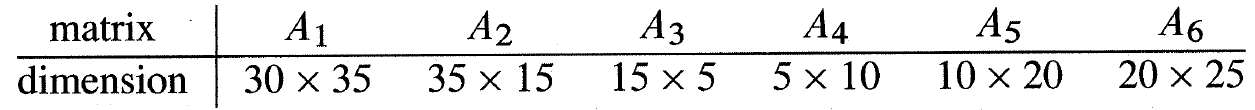 Matrix-kæde Multiplikation
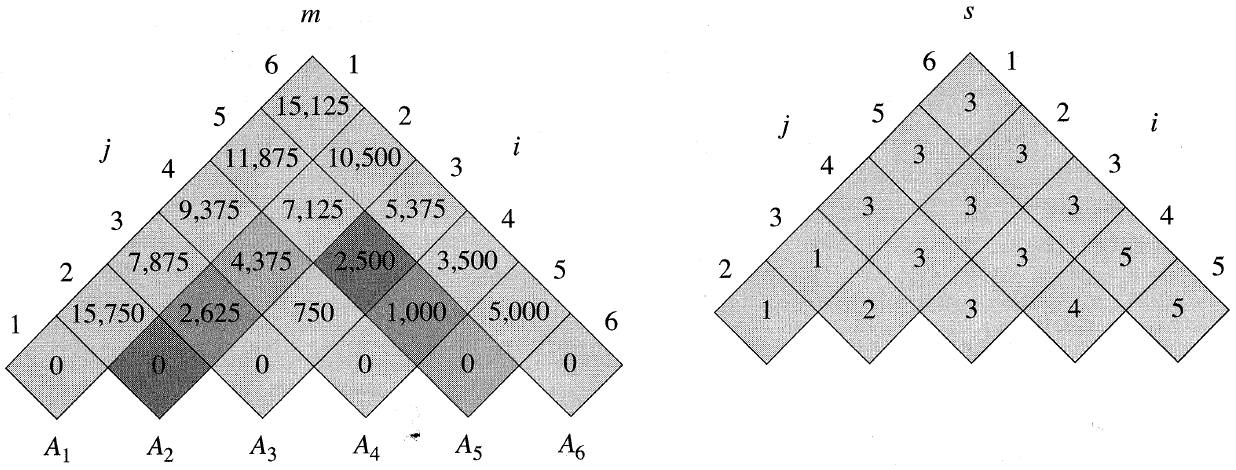 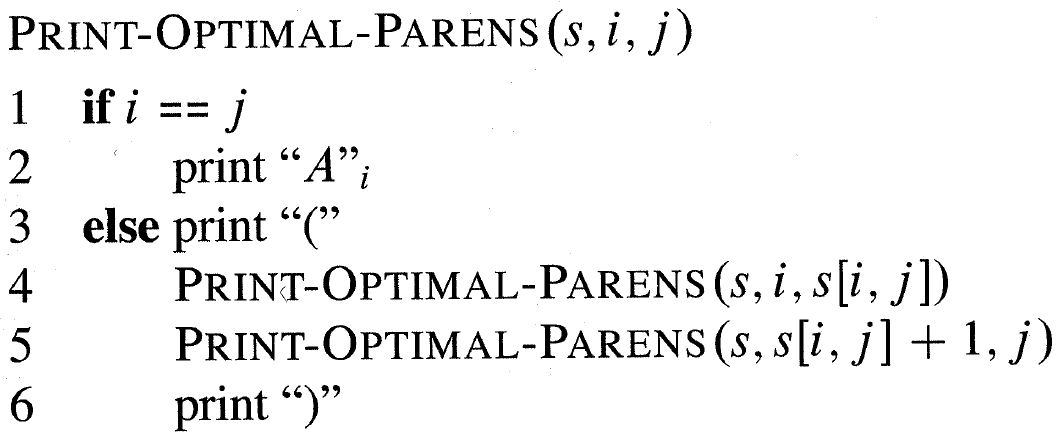 Tid O(n)
Hvad udskrives der for i = 1 og j = 6?
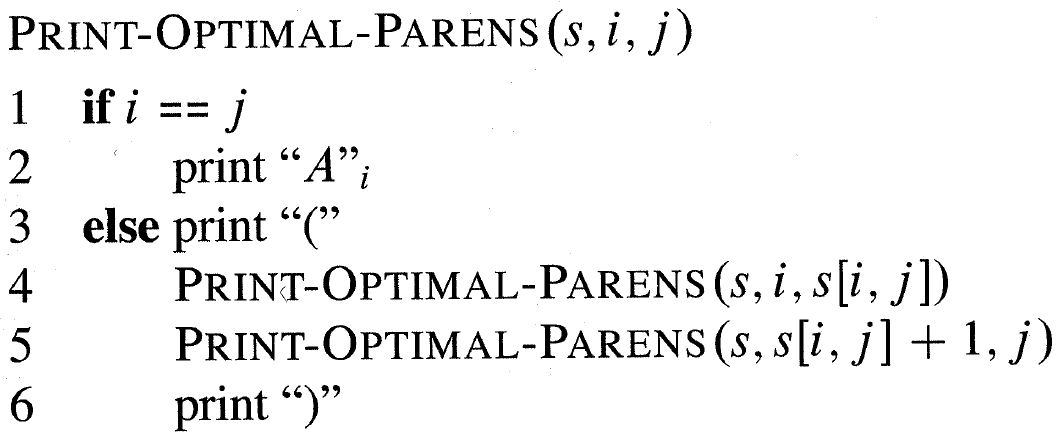 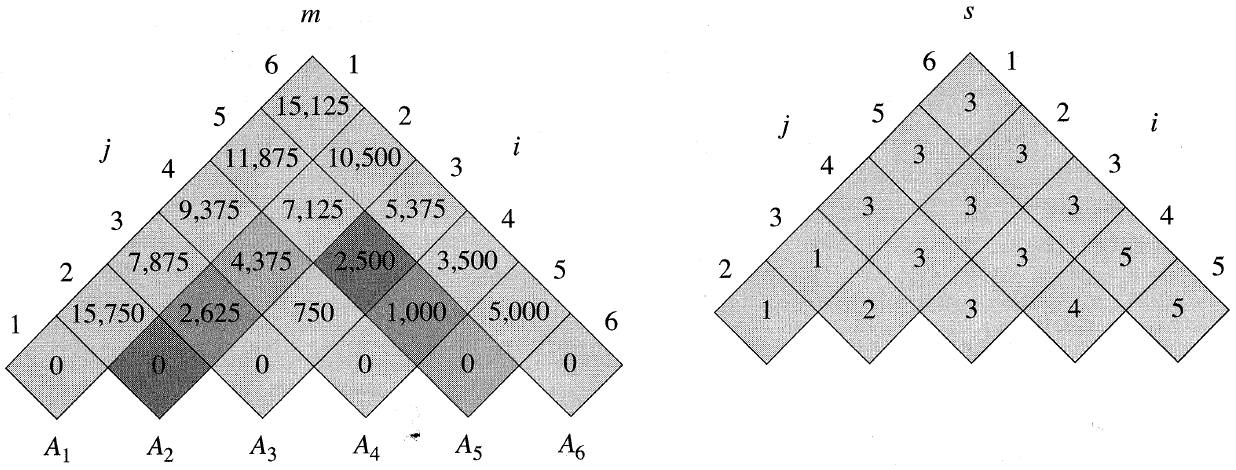 ((A1A2)(A3(A4A5)A6)))
((A1((A2A3)((A4A5)A6))))
((A1(A2A3))((A4A5)A6))
((A1(A2 (A3 (A4(A5A6))))))
Ved ikke
65 of 142
”Memoized” Matrix-kæde Multiplikation
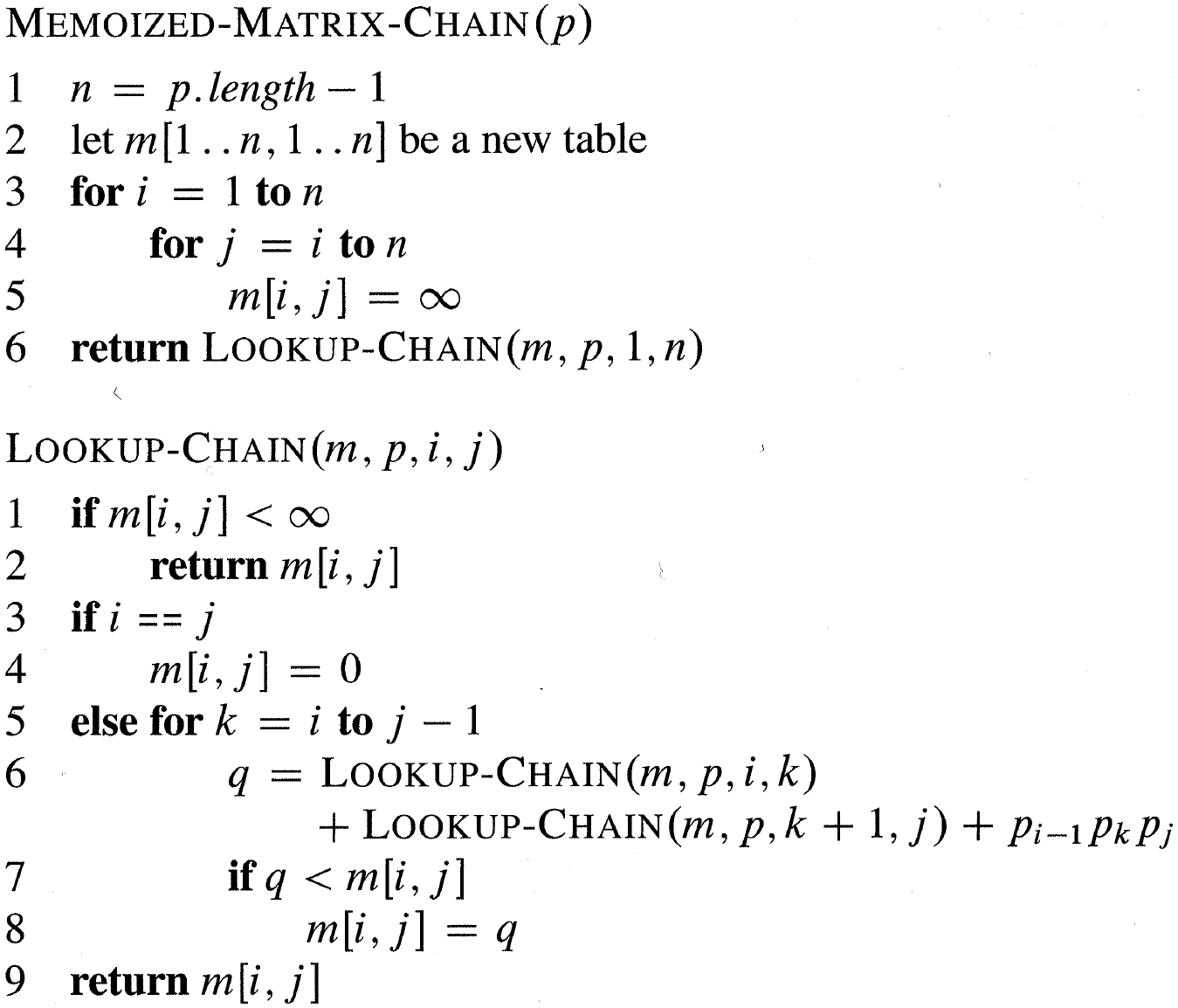 Tid O(n3)
Optimale Binære Søgetræer
Forventet søgetid 2.80
Forventet søgetid 2.75
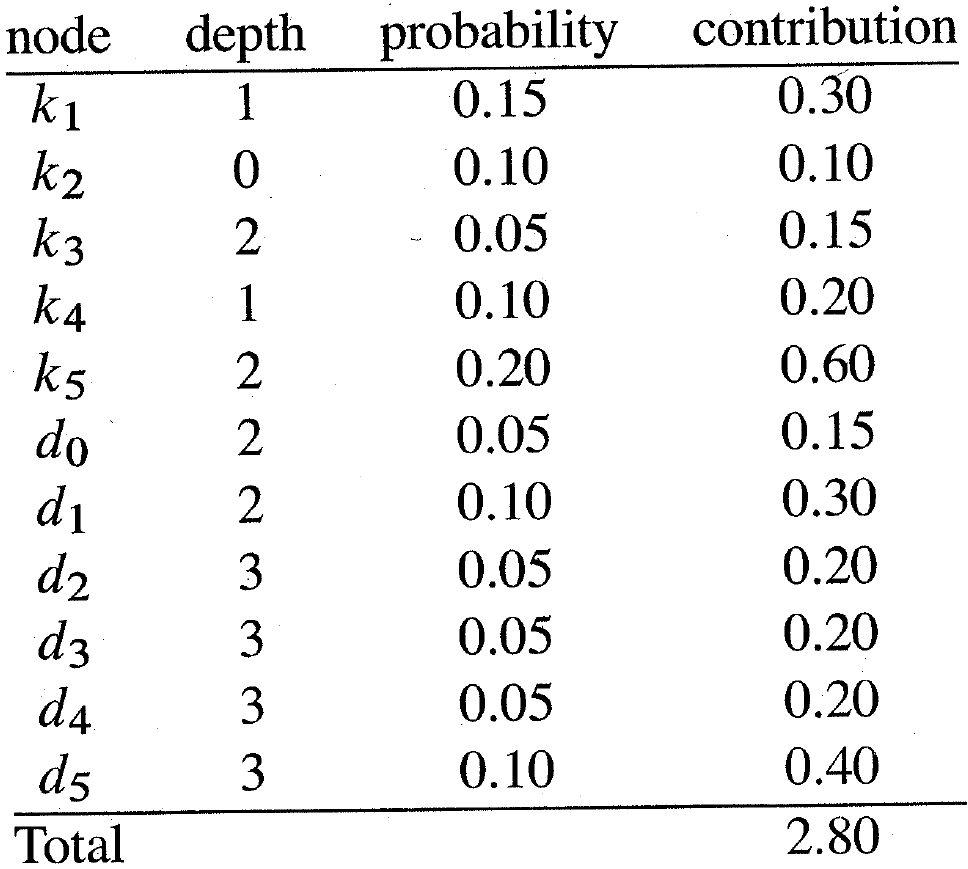 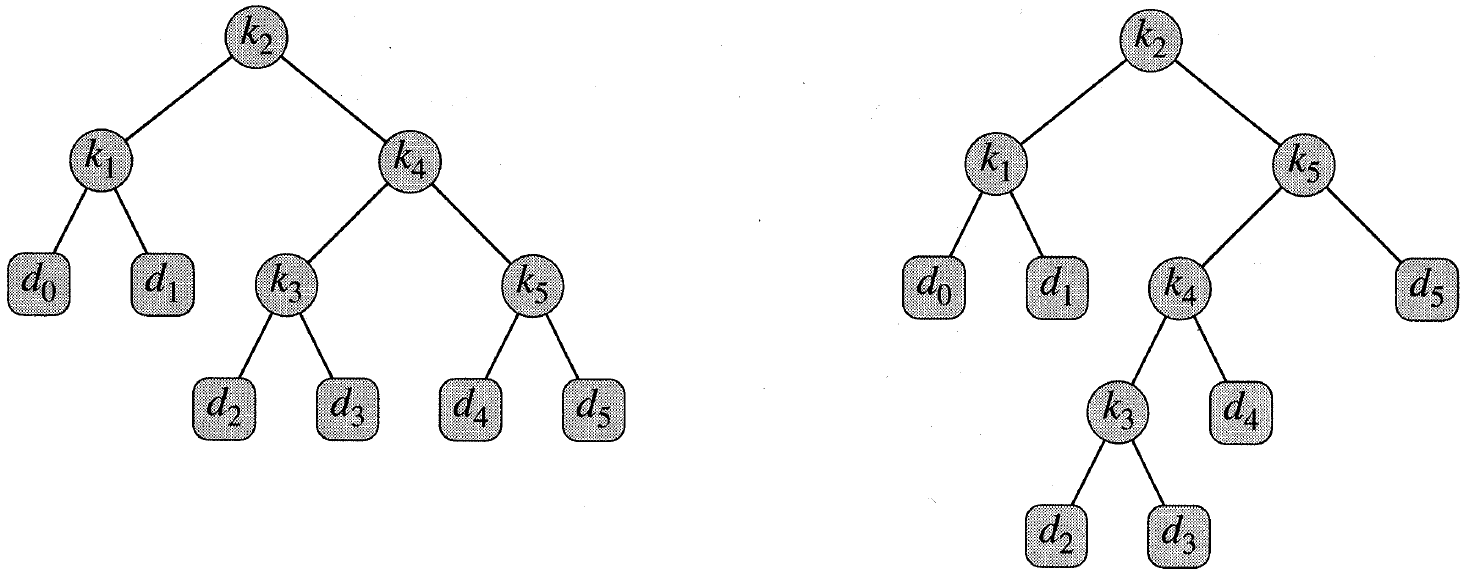 (    + 1 ) x              =
d0
k1
d1
k2
d2
k3
d3
k4
d4
k5
d5
q0
p1
q1
p2
q2
p3
q3
p4
q4
p5
q5
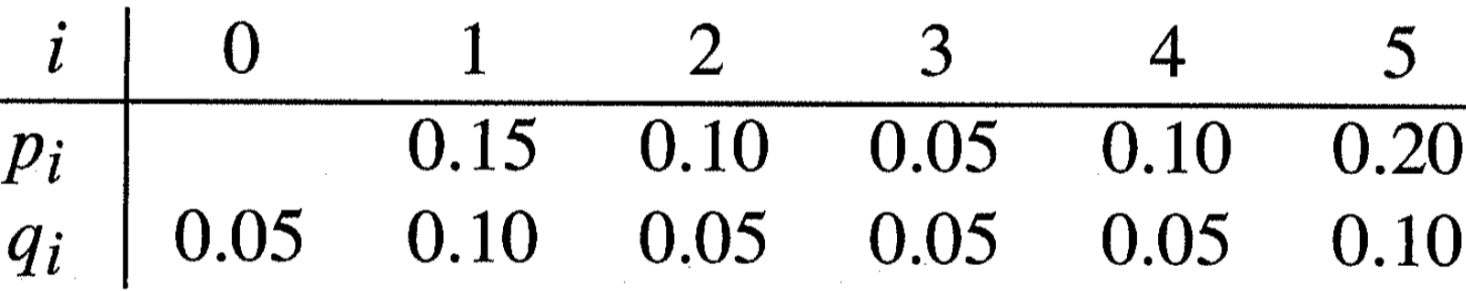 [Speaker Notes: ki = nøgler
di = dummi elementer (usuccesfulde søgninger)
pi = sandsynligheden for at søge efter ki
qi = sansynligheden for at søgningen ligger imellem ki og ki+1]
Optimale Binære Søgetræer
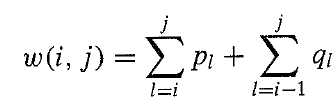 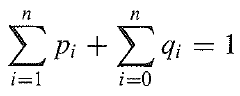 w(3,4)
d0
k1
d1
k2
d2
k3
d3
k4
d4
k5
d5
q0
p1
q1
p2
q2
p3
q3
p4
q4
p5
q5
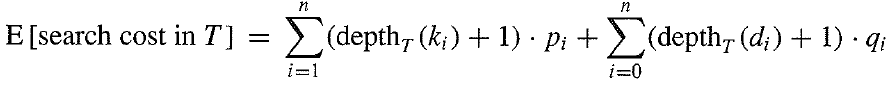 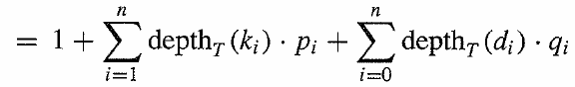 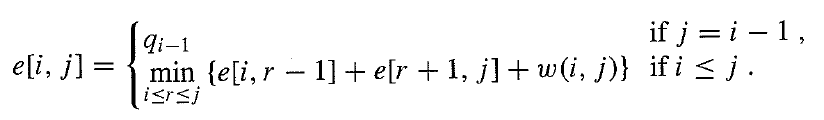 forventet optimal tid for et søgetræ indeholdende ki...,kj
[Speaker Notes: sum af sandsynlighederne er 0
sandsynligheden for at ramme ki..kj eller di-1..dj
forventet søgetid = forventede dybde
rekursionsligning for e[i,j] = forventet optimal tid for et søgetræ indeholdende di-1,ki...,kj,dj]
Optimale Binære Søgetræer
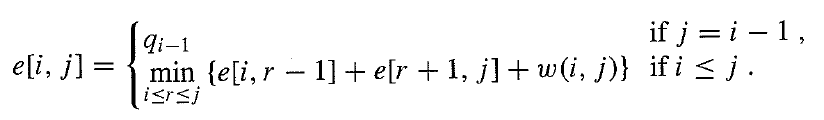 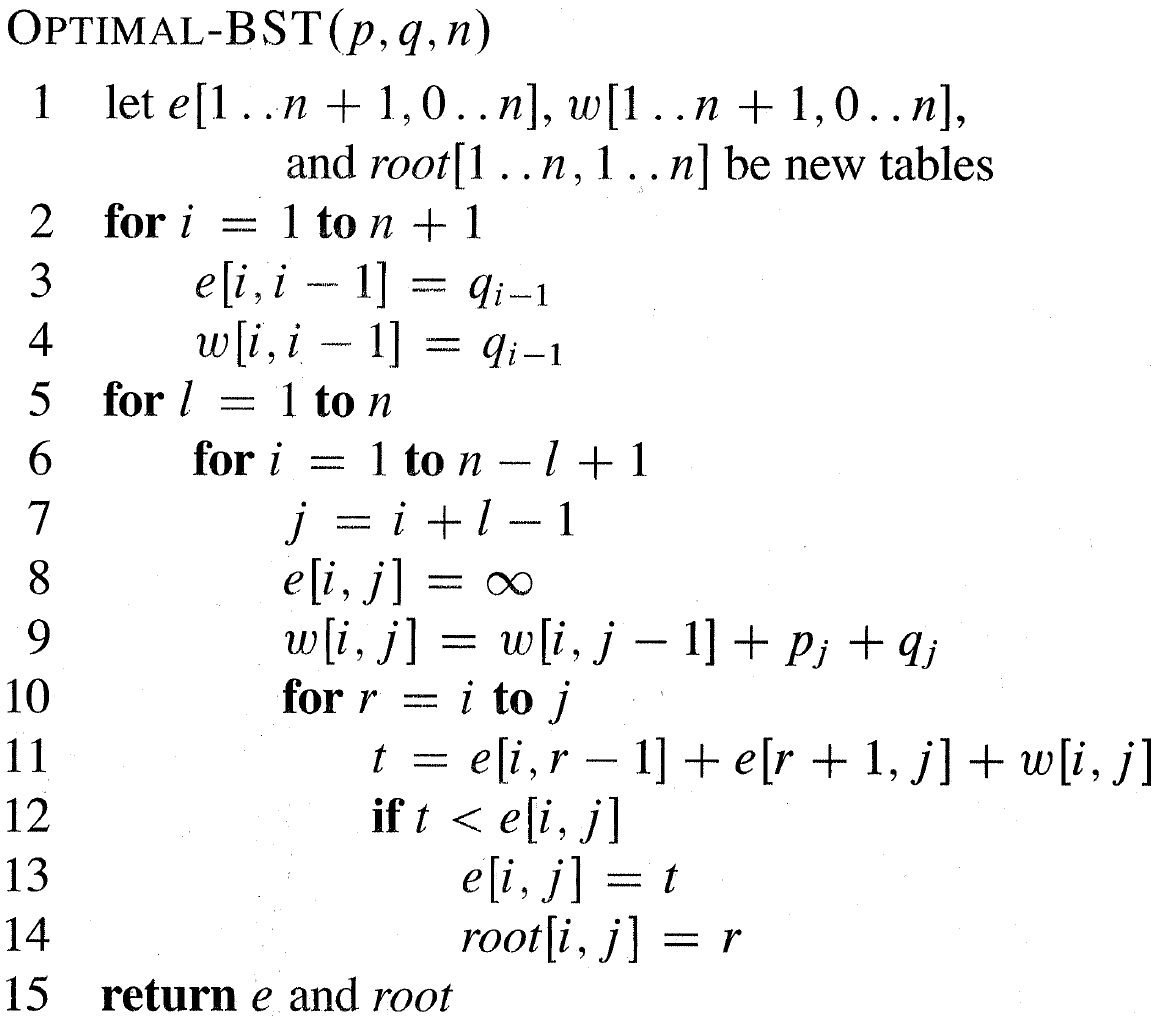 w(3,4)
d0
k1
d1
k2
d2
k3
d3
k4
d4
k5
d5
q0
p1
q1
p2
q2
p3
q3
p4
q4
p5
q5
Tid O(n3)
[Speaker Notes: w[i,j] = sum af sandsynlighederne ki...kj og di-1...dj
e[i,j] = forventet søgetid for et optimalt søgetræ for ki...kj
root[i,j] = roden af et optimalt søgetræ for ki...kj]
Konstruktion af Optimalt Binært Søgetræ
w(3,4)
r = root[ i , j ]
d0
k1
d1
k2
d2
k3
d3
k4
d4
k5
d5
q0
p1
q1
p2
q2
p3
q3
p4
q4
p5
q5
root[ i , r-1 ]
root[ r+1, j ]
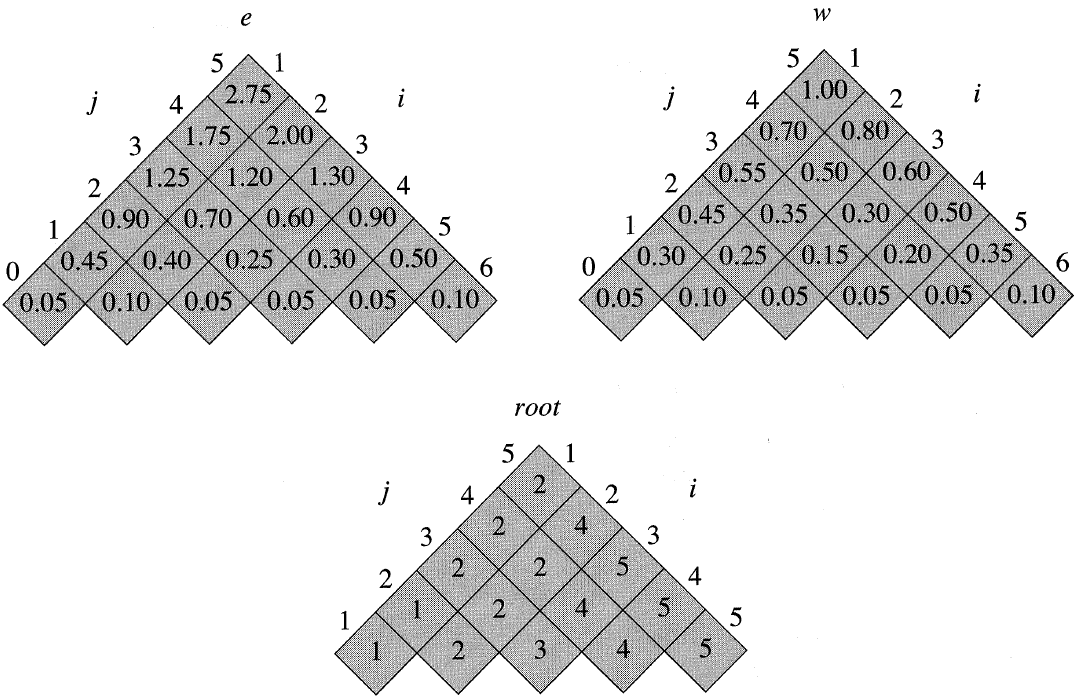 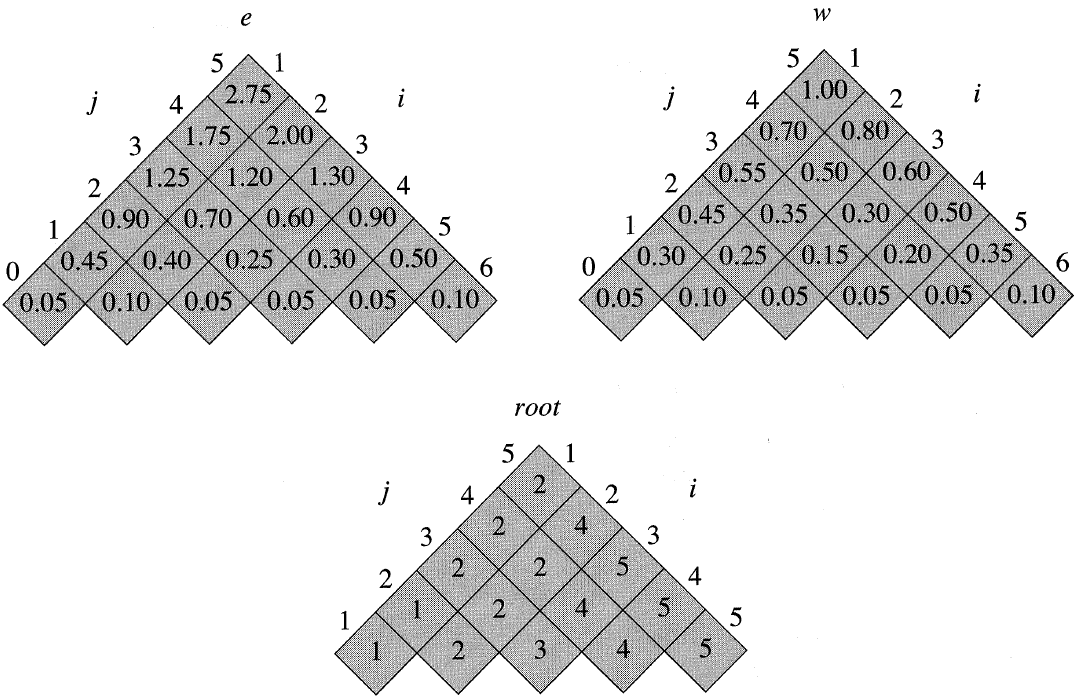 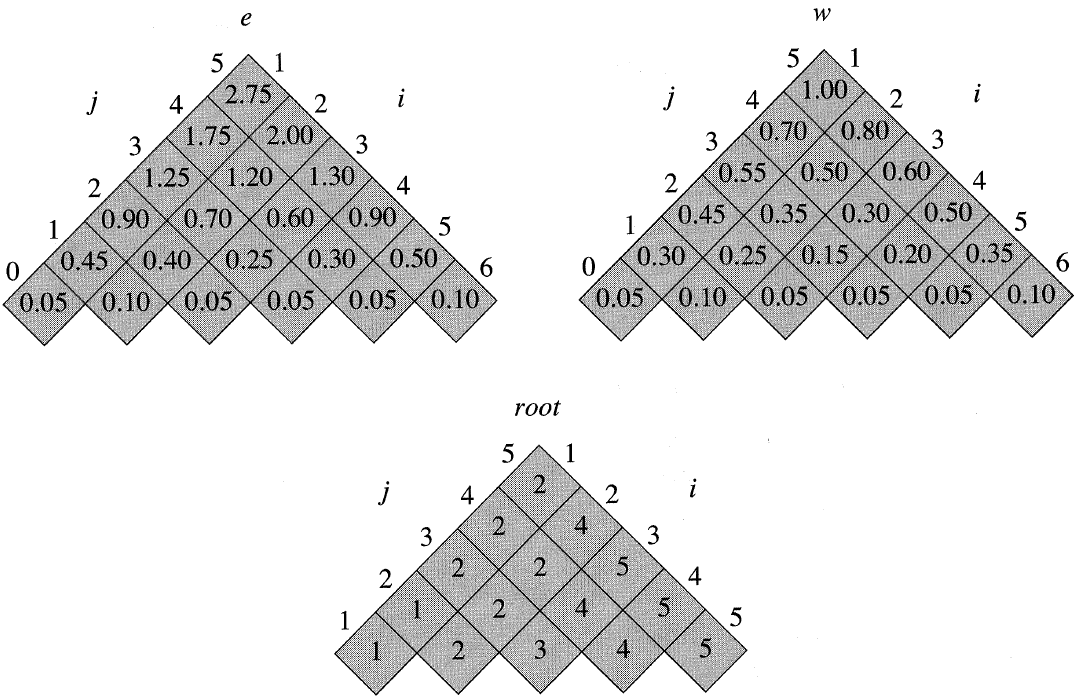 Hvad er roden i et optimalt binært søgetræ ?
k1
 k2
 k3
 k4
 k5
 Ved ikke
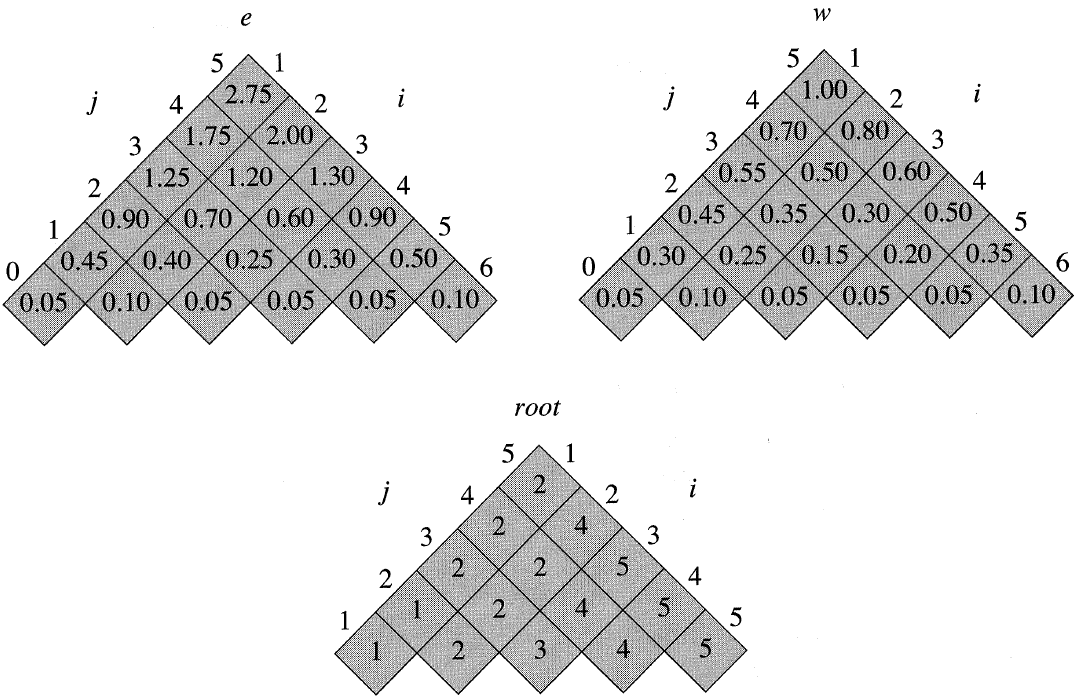 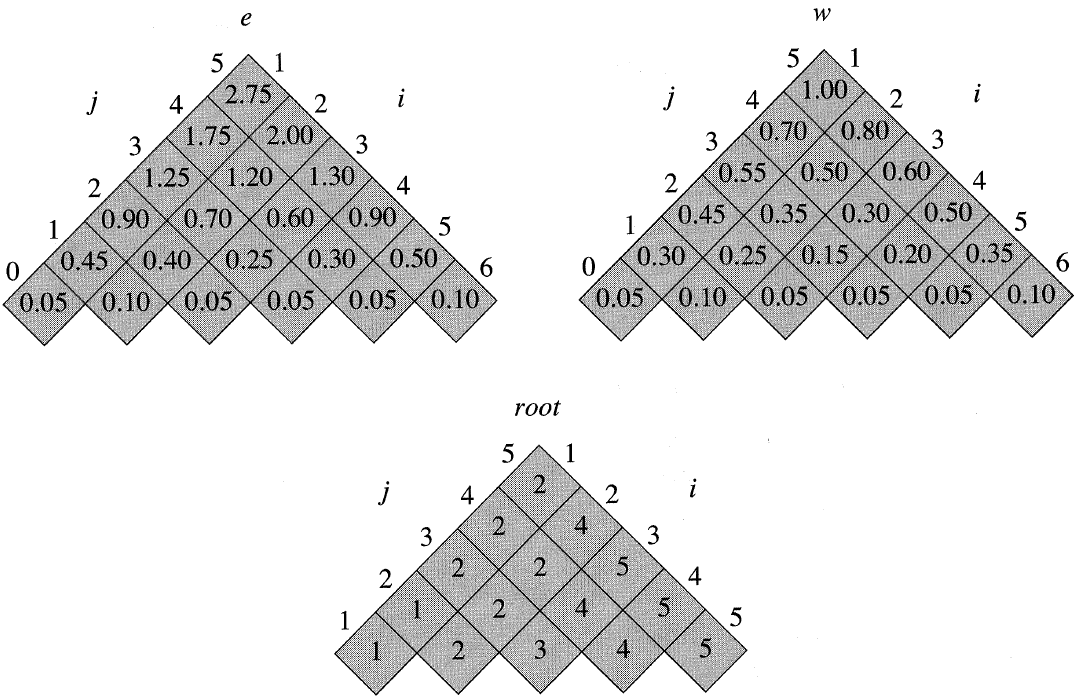 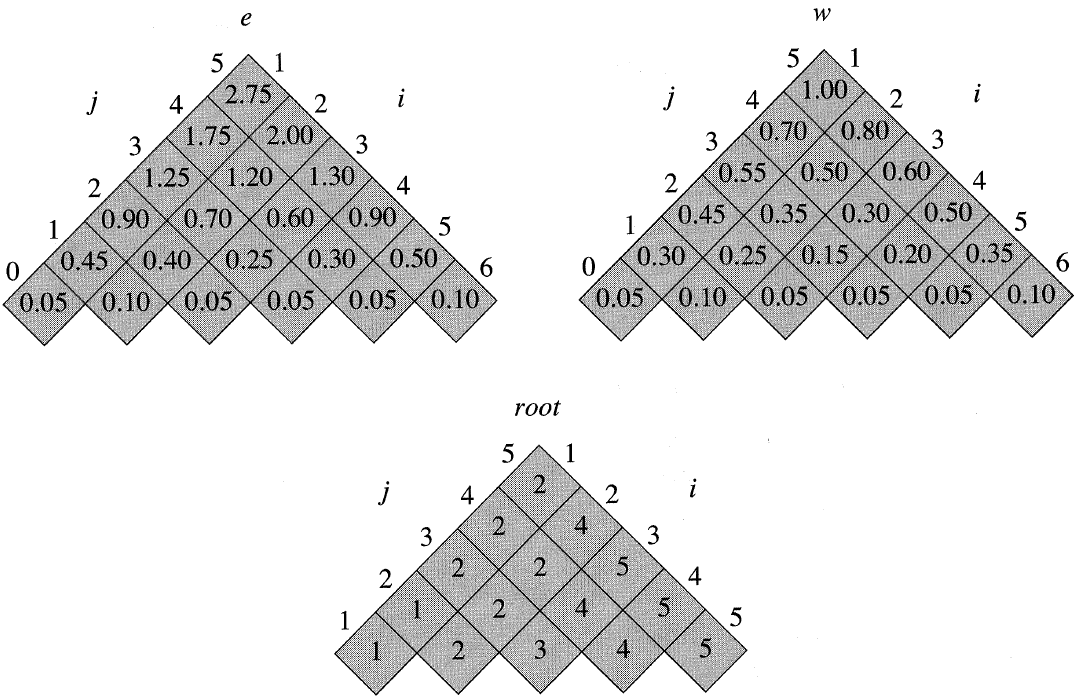 62 of 142
Dynamisk Programmering
Generel algoritmisk teknik 
Krav: ”Optimal delstruktur” – en løsning til problemet kan konstrueres ud fra optimale løsninger til ”delproblemer”
Rekursionsligning
Eksempler 
Stang opdeling
Matrix-kæde multiplikation
Længste fælles delsekvens
Optimale søgetræer